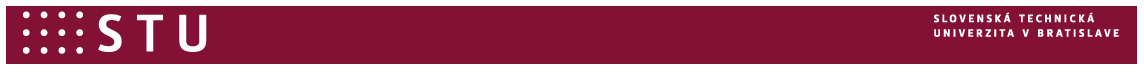 Kvalitatívne a kvantitatívne analytické metódy a techniky
Beáta Stehlíková
Bratislava
29.11.2022
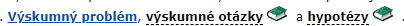 Skôr, ako začnete zhromaždiť údaje
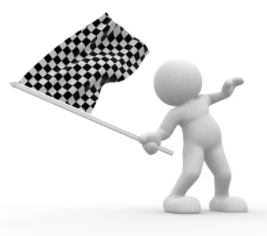 Zdroj obrázku: https://www.123rf.com/stock-photo/start_flag.html?sti=obqx6vsfqgicpd72ep|
Obsah
Čo merať

Ako merať

Na čom merať a koľko

 Ako vyhodnotiť, čo sme namerali
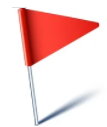 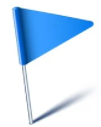 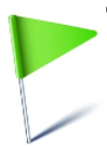 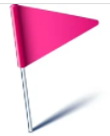 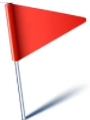 Čo merať
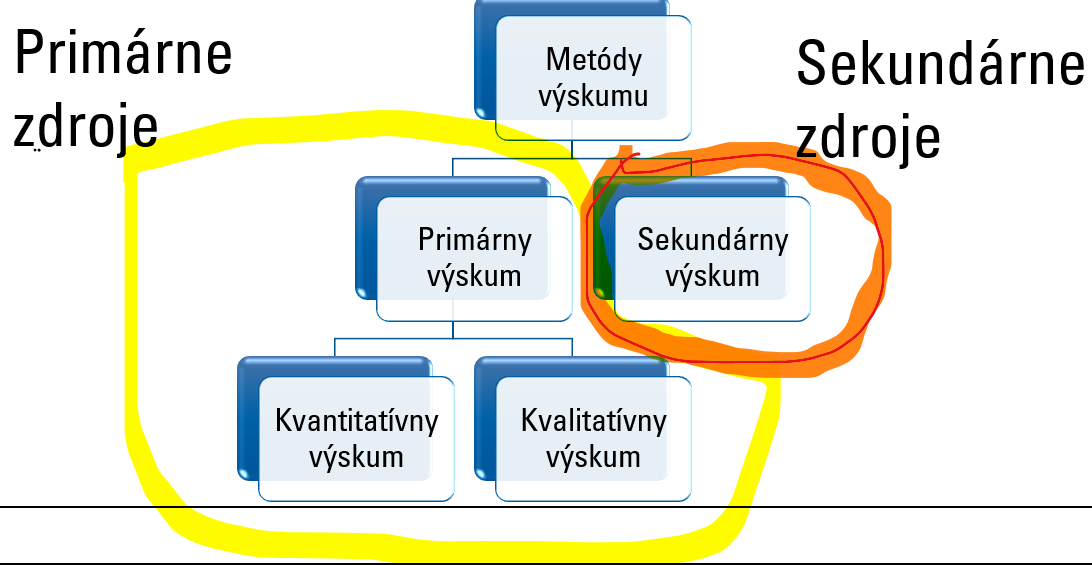 Aby sme mohli s reálnymi javmi vedecky pracovať a štatisticky spracovať získané údaje, musíme ich vedieť kvantifikovať.  
Kvantifikované javy  - budeme nazývať ukazovateľmi; premennými.
Premennú môžeme rozličnými spôsobmi „merať“.
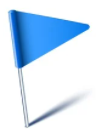 Ako merať - kvantitatívne a kvalitatívne metódy výskumu                      ďalšie odlišnosti
Cieľom
Kvalitatívnej metódy je konštruovanie hypotéz a teórie v priebehu získavania údajov;
Kvantitatívnej metódy je verifikácia hypotéz;

Úlohou
Kvalitatívnej metódy je interpretácia a porozumenie významu;
Kvantitatívnej metódy je hľadanie príčin a následkov;

Pri poznávaní nejakého javu je ideálne kombinovať viaceré rozličné výskumné metódy.
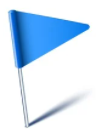 Ako merať - kvantitatívne a kvalitatívne                       metódy výskumu
Kvalitatívny výskum odpovedá predovšetkým na otázky: Ako? Prečo?
Kvantitatívny výskum sa zameriava  na otázky: Koľko? Ako často? Ako veľa? Ako silno? V akej intenzite, frekvencii, v akom pomere,...?

Kvalitatívny výskum – dominuje štúdium prípadu, pozorovanie, nezvyčajné situácie – prípadové štúdie. 
Kvantitatívny výskum  - výber respondentov – snaha o zovšeobecnenie zistení;
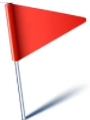 Čo merať  - korešpondencia skúmaných javov                        a ukazovateľov
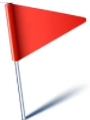 Čo merať  - korešpondencia skúmaných javov                       a ukazovateľov
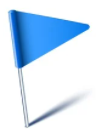 Ako merať -základné metódy zberu                           primárnych údajov
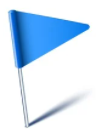 Ako merať - požiadavky                          na dobrý výskumný nástroj
Výskumný nástroj – inštrukcia skúmaným osobám o danom teste/aktivite  ako sa daný výskum má realizovať
Objektivita – zhromažďovať objektívne údaje o realite a redukovať subjektívnosť. Dobrou kontrolou objektivity je opakované použitie výskumného nástroja (pozorovanie/test/ dotazník/ experiment). Ak opakovanie prinesie podobné/zhodné výsledky pri podobných subjektoch môžeme tvrdiť, že objektivita bola dodržaná. Opakované výskumy nemusí uskutočniť ten istý výskumník.
Validita (pravdivosť)  výskumného nástroja je vlastnosť nástroja skúmať to, na čo bol nástroj určený. Je schopnosť testu/pozorovania/štúdie/experimentu merať skutočný stav študovaného javu. 
 Reliabilita znamená presnosť a spoľahlivosť (slnečné, mechanické, elektronické  hodiny- všetky merajú ten istý konštrukt ale rôznou presnosťou) ; Nástroj, ktorý nie je validný, nemôže byť ani reliabilný. Validita je dôležitejšia.
Stabilita = opakovania zadania tým istým subjektom
Vnútorná konzistencia 
Cronbachova alfa (je nevyhnutná, ale nie je postačujúca)
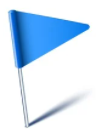 Ako merať - požiadavky na dobrý výskumný nástroj -                     - reliabilita
Reliabilita (spoľahlivosť ) vyjadruje mieru zhody, ktorú sme schopní dosiahnuť pri opakovanom meraní na jednom objekte/subjekte, vykonávanom za rovnakých podmienok a rovnakou osobou/prístrojom.
vnútorná
vonkajšia 
Zistenie vnútornej konzistencie výskumného nástroja
Metóda rozpolenia (split-half) napríklad dotazník sa rozdelí na párne a nepárne položky. 
     Vypočíta sa skóre pre obe časti. Vypočíta sa Spearman Brownov korelačný medzi nimi. 
Vzorec Kuder-Richardsona (iba áno/nie dotazník)


Cronbachova alfa,  Cohenove Kappa, Fleissove Kappa
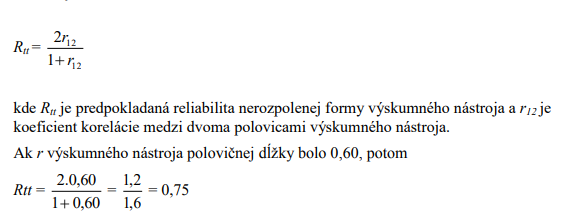 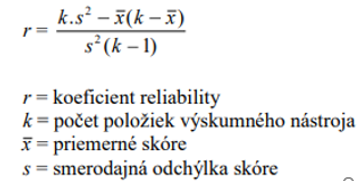 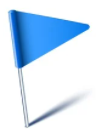 Pozorovanie
Pozorovanie je jednou zo základných metód využívaných v kvalitatívnom výskume. Pomáha nám zistiť “ čo sa skutočne deje“. 
Vedecké pozorovanie sa dá definovať ako technika zberu informácií založená na zameranom, systematickom a organizovanom sledovaní aspektov, fenoménov, ktoré sú objektom skúmania.
Pozorovanie možno klasifikovať podľa nasledujúcich dimenzií (delenie v rámci sociálnych vied)
Podľa anticipácie pozorovateľa
Zúčastnené pozorovanie (taktiež vnútorné) je také pozorovanie, pri ktorom pozorovateľ vstupuje do skupiny skúmaných subjektov, stáva sa aktívnym členom skupiny. 
Nezúčastnené pozorovanie volíme v prípade zneprístupneného alebo pre výskum neopodstatneného vstupu do pozorovanej skupiny. V prípade vied prírodných býva takéto pozorovanie jedinou alternatívou, z dôvodu neživého charakteru objektu skúmania. Nezúčastnené pozorovanie môže mať ako štandardizovanú, tak neštandardizovanú podobu.
Podľa pozície pozorovateľa
V rámci zjavného (otvoreného) pozorovania sú si jeho subjekty vedomé, že výskumník nie je takpovediac jedným z nich. Výskumník tento fakt nielen nepopiera, ale ak si to vyžaduje nejednoznačnosť situácie, tak na neho dokonca upozorní. 
Skryté pozorovanie ako také nenarúša prirodzenosť skupiny, a dovoľuje tak hlbšie pochopenie skúmanej skutočnosti. Zároveň však pozorovateľovi hrozí neustále riziko prezradenia.
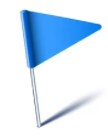 Dotazník môžeme použiť ako
hlavnú metódu,
doplňujúcu metódu,
exploračnú metódu (na oboznámenie sa s novým terénom/prostredím)
Ako merať -Dotazník
Otázky v dotazníku:

Uzavreté
dichotomické
jednoduchý výber 
jednoduchý výber – výber Likertova škála
viacnásobný výber
zoradenie položiek podľa dôležitosti (poradové hierarchie)
matica otázok – v jednom bloku sa rieši viac parametrov
hodnotenie pomocou hviezdičiek

semantický diferenciál

 rozdelenie bodov
Polouzavreté
Otvorené
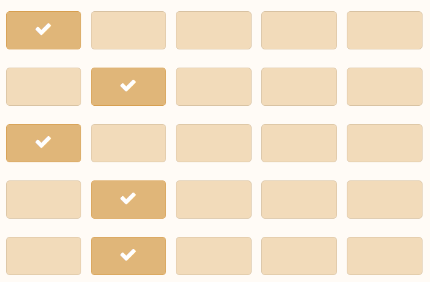 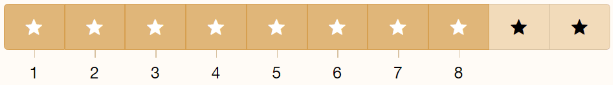 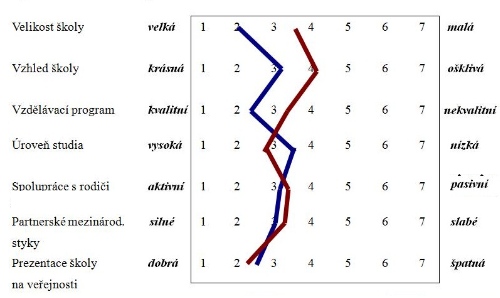 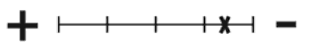 https://archiv-nuv.npi.cz/ae/5-autoevaluace-image-gymnazia-s-vyuzitim-soc.html
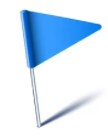 Ako merať -Dotazník  - typy otázok
Vedci vedú spory či je zdravé sa sprchovať denne. Odstraňuje síce špinu, ale vysušuje pokožku. Až potom sa spýtame, ako často sa sprchuje práve on=respondent.
• Otázky podľa vzťahu k obsahu 
– Priame (respondent vie, že otázky sú orientované na záskanie informácií o ňom) 
•Prosté 
•Psychotaktické (zdôvodňujúce, odvádzajúce)
•Škály 
– Nepriame (respondent vie, že otázky sú oriwntované na získanie informácií o inom, ale ich skutočným cieľom je získať informácie o ňom)
asociatívne, 
konštruktívne,
dokončovacie, 
výberové, 
expresívne.
Kto všetko z jeho známych kupuje investičné zlato. Kupujete ho aj Vy ?
https://www.slideserve.com/alaire/kon-trukcia-formul-cia-a-typy-ot-zok; Kozel, R., Mynarova, L., Svobodova, H.:Moderní metody a techniky marketingového výzkumu; Grada Publishing a.s., 2011
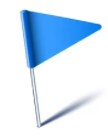 Ako merať -Dotazník  - zásady formulácie otázok
vylúčiť otázky s jednoznačnou odpoveďou
vylúčiť zdvojené otázky
vylúčiť sugestívne a zavádzajúce otázky
vylúčiť nepríjemné otázky
znížiť citlivosť otázok
vylúčiť negatívne otázky
vylúčiť  motivačné otázky
vylúčiť odhady
pýtať sa priamo
pýtať sa jednoducho
používať známy slovník
používať slová s jedným významom
pýtať sa konkrétne
poskytnúť porovnateľné otázky
používať krátke otázky
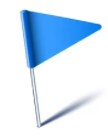 Ako merať –Experiment (stručne)
Pokus (experiment) je založený na aktívnom zasahovaní do systému zmenou niektorého parametra alebo aj nastavením úplne nových podmienok, pričom sa sleduje zmena správania systému oproti prirodzenému stavu
Nie každý typ manipulácie s empirickou realitou je experimentom. Vedecký pokus sa vyznačuje stabilitou a reprodukovateľnosťou, čo predpokladá istú mieru kontroly nad experimentálnym prostredím. 
V rámci jednotlivých spôsobov vedeckého skúmania sa miera kontroly mení:
 – laboratórne fyzikálne či chemické experimenty umožňujú kontrolovať priebeh pokusu do takej miery, že skúmané javy sa v experimentoch, ktoré za sebou nasledujú, môžu dostať do identických stavov. 
 –  naproti tomu objekty skúmania biológie, medicíny, psychológie a iných sociálnych vied sú natoľko komplexné a premenlivé, že často krát nie je možné experiment zopakovať v rovnakých podmienkach, miera kontroly nad pokusnými podmienkami je tu nízka.
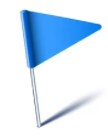 Meranie je priradenie hodnoty objektom tak, aby fyzikálne vzťahy a operácie medzi objektmi korešpondovali s aritmetickými vzťahmi a operáciami nad číslami.
Ako merať -škály
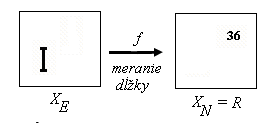 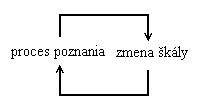 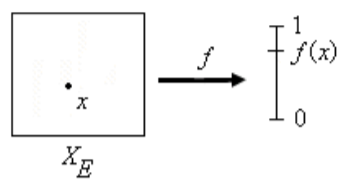 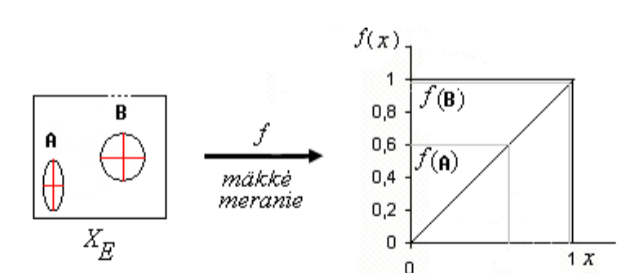 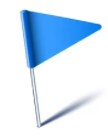 .
Ako merať -škály
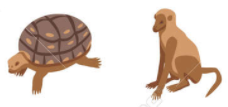 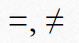 Nominálna (klasifikačná) škála pozostáva z dvoch alebo viacerých vzájomne sa vylučujúcich kategórií/tried. 
Ordinálna (poradová) škála. Vieme určiť poradie, ale nevieme úplne presne odmerať, aký je absolútny rozdiel.


Intervalová škála umožňuje nielen postihnúť poradie, ale aj kvantifikovať rozdiel. Nemá prirodzenú nulu, nula bola určená dohodou.

Pomerová škála umožňuje nielen určiť rozdiel, ale aj pomer medzi dvoma nameranými údajmi. Je to dané existenciou absolútnej nuly. 



Absolútna škála - je systém merania, ktorý začína na minimálnom alebo nulovom bode a postupuje len v jednom smere. Je to škála, v ktorej sú hodnoty určené s presnosťou až na identickú transformáciu. Existuje jediná mierka  a prirodzená nula (začiatok škály).                                                                             Počet zŕn v klase
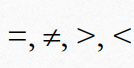 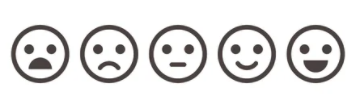 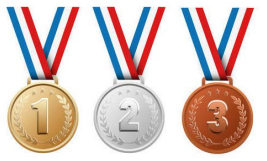 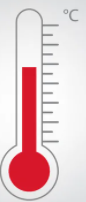 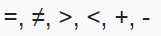 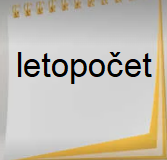 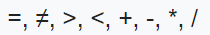 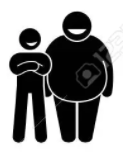 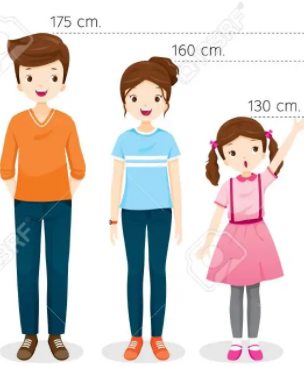 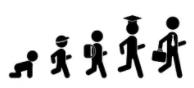 VEK
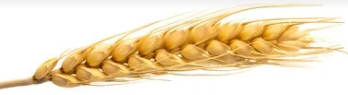 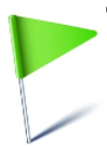 Na čom merať – výber vzorky
Ak chcete z výsledkov vyvodiť platné závery, musíte sa starostlivo rozhodnúť, ako vyberiete vzorku, ktorá je reprezentatívna pre skupinu ako celok. 

Existujú dva typy metód odberu vzoriek:

Výber vzorky s využitím pravdepodobnosti - zahŕňa náhodný výber, čo vám umožňuje robiť silné štatistické závery o základnom súbore – na vyhodnotenie môžeme použiť štatistické metódy

Výber vzorky bez využitia pravdepodobnosti  - zahŕňa nenáhodný výber na základe určitých kritérií

V časti  metodológia (Vašej práce alebo vedeckého článku) musíte  jasne vysvetliť, ako ste  získali  svoju vzorku.
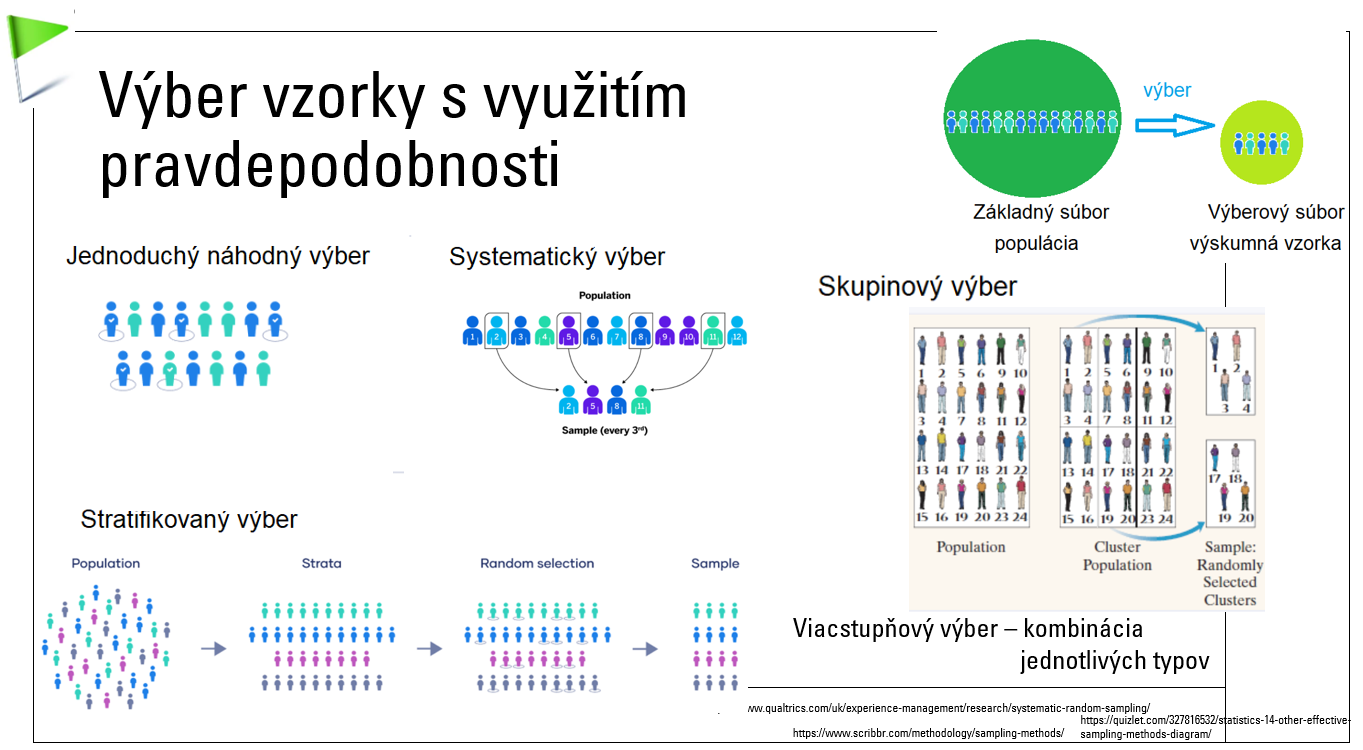 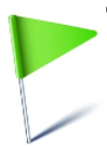 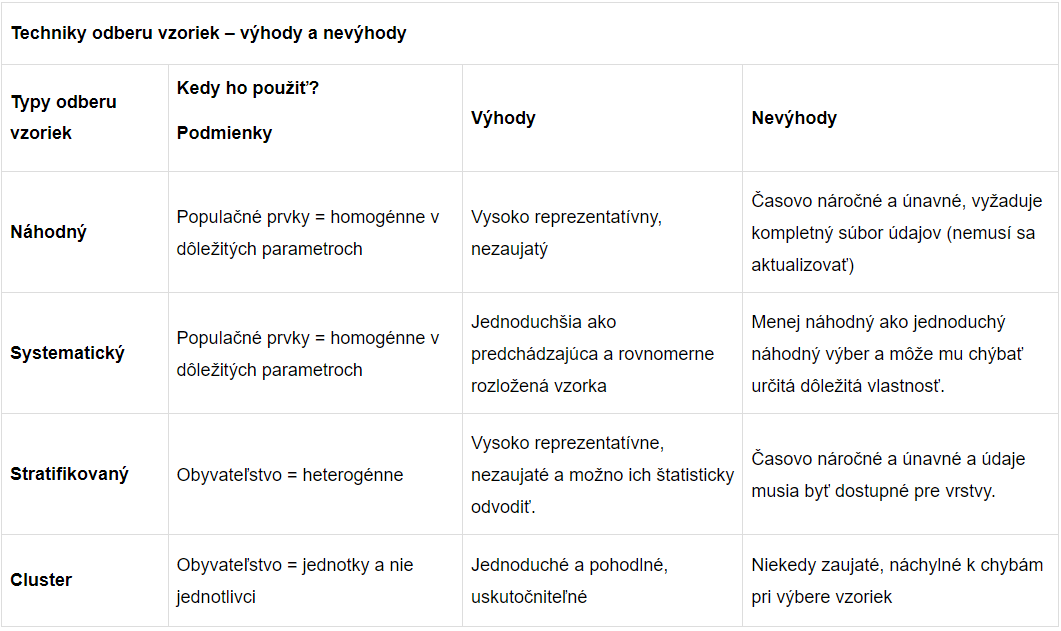 skupinový
https://planningtank.com/blog/understanding-sampling-random-systematic-stratified-and-cluster
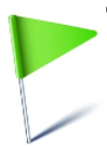 Rozsah výberového súboru
Niektorí autori sa pokúsili vytvoriť tabuľky vyjadrujúce odhad veľkosti výberového súboru v závislosti od veľkosti základného súboru. Takéto tabuľky sú len relatívne presné.
http://www.e-metodologia.fedu.uniba.sk/index.php/kapitoly/vyskumny-subor/rozsah-vyberoveho-suboru.php?id=i8p7
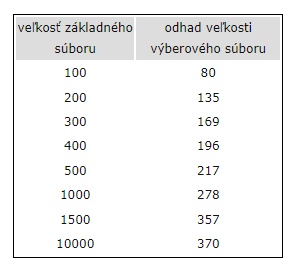 Je to výber z tabuľky Krejcie, Morgan (1970)
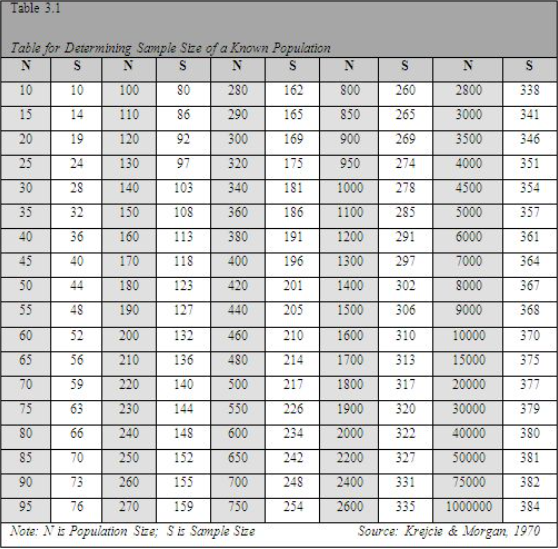 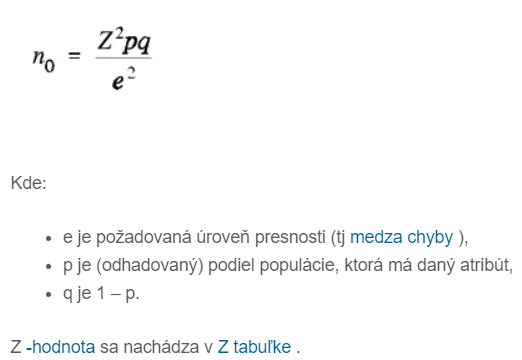 Rozsah výberového súboru
Cochranov vzorec veľkosti vzorky
Modifikácia Cochranovho vzorca na výpočet veľkosti vzorky v menších populáciách
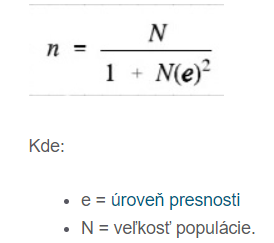 Vzorec pre veľkosť vzorky - Yamane
https://www.statisticshowto.com/probability-and-statistics/find-sample-size/#yamane
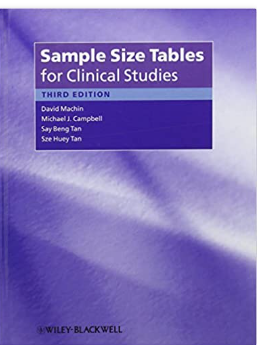 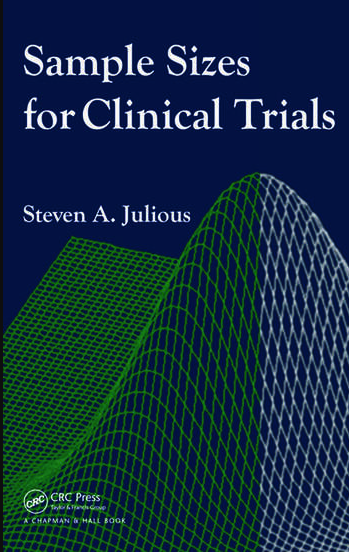 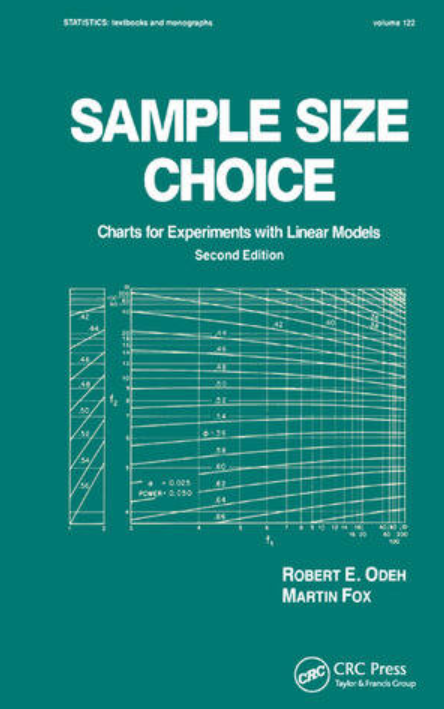 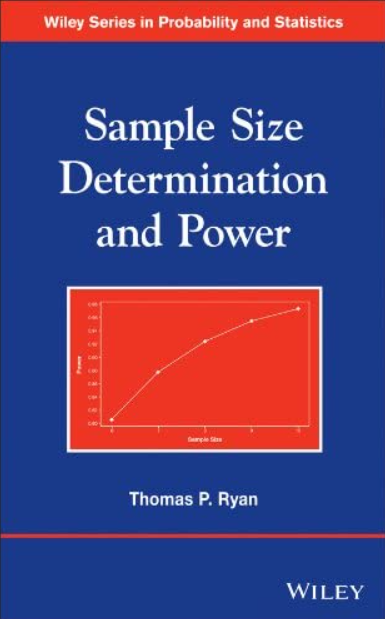 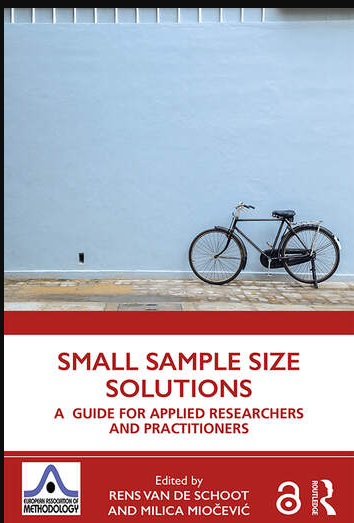 Rozsah výberového súboru – náhodný výber
usmernenia OSN o prieskumoch v domácnostiach
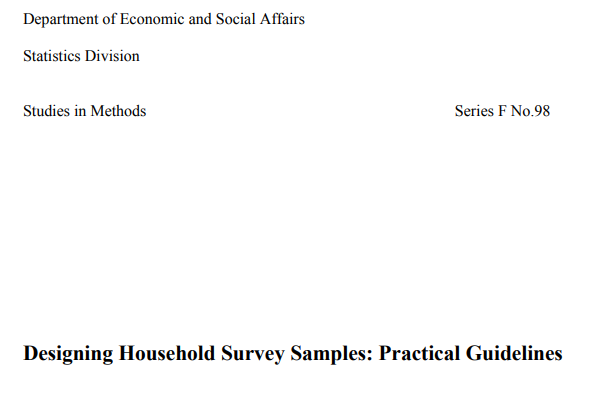 https://unstats.un.org/unsd/demographic/sources/surveys/Handbook23June05.pdf
Kalkulátory na webe
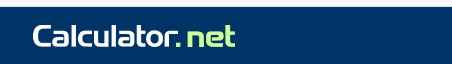 https://www.calculator.net/sample-size-calculator.html
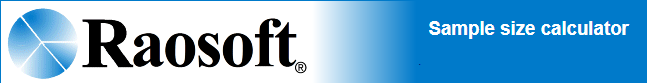 http://www.raosoft.com/samplesize.html
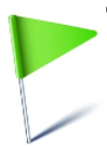 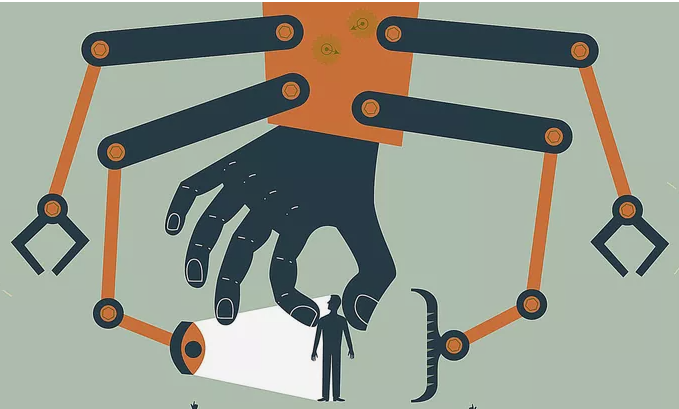 Výber vzorky bez využitiapravdepodobnosti
Techniky nepravdepodobnostného odberu vzoriek sa často používajú v prieskumoch a kvalitatívnom výskume . Pri týchto typoch výskumu nie je cieľom testovať hypotézu o širokej populácii, ale rozvinúť počiatočné pochopenie malej alebo nedostatočne preskúmanej populácie.
Crossman, Ashley. "Pochopenie účelového vzorkovania." ThoughtCo, 27. augusta 2020, thinkco.com/purposive-sampling-3026727.
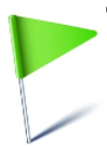 Výber vzorky bez využitiapravdepodobnosti
Vo vzorke bez pravdepodobnosti sú jednotlivci vyberaní na základe nenáhodných kritérií a nie každý jednotlivec má šancu byť zaradený.
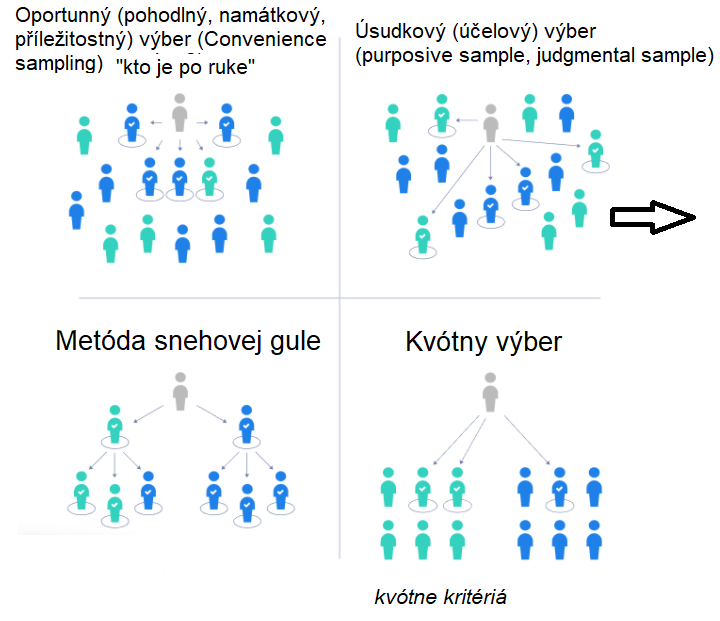 Vzorka vhodnosti jednoducho zahŕňa jednotlivcov, ktorí sú pre výskumníka najdostupnejšie.
Je to jednoduchý a lacný spôsob zhromažďovania počiatočných údajov, ale neexistuje spôsob, ako zistiť, či vzorka je reprezentatívna pre populáciu, takže nemôže priniesť zovšeobecniteľné výsledky.
Jednotky  sa vyberajú, pretože majú vlastnosti, ktoré potrebujete vo vzorke. Inými slovami, jednotky sa vyberajú „zámerne“. Účelové vzorkovanie sa najlepšie používa, keď sa chcete do hĺbky zamerať na relatívne       malé vzorky . Výber s maximálnou varianciou, homogénny, typických prípadov, extrémnych prípadov
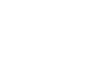 Výskumník vyberá skupinu vzoriek, aby reprezentovala niektoré špecifické charakteristiky populácie.
1. Rozdeľte populáciu vzorky do podskupín
2. Zistite podiel každej z podskupín
Keď rozdelíte svoju populáciu na podskupiny, zistite podiel každej podskupiny v celej populácii a toto percento zachovajte.
3. Vyberte správnu veľkosť vzorky 4. Použite vybranú kvótu na vykonanie prieskumu
Ak je populácia ťažko dostupná, vzorkovanie snehovej gule možno použiť na nábor účastníkov prostredníctvom iných účastníkov. Počet ľudí, ku ktorým máte prístup k „snehovým guľám“, keď sa dostanete do kontaktu s viacerými ľuďmi.
McCombes, S. (2022, October 10). Sampling Methods | Types, Techniques & Examples. Scribbr. Retrieved November 26, 2022, from https://www.scribbr.com/methodology/sampling-methods/
https://www.scribbr.com/methodology/sampling-methods/
Crossman, Ashley. "Pochopenie účelového vzorkovania." ThoughtCo, 27. augusta 2020, thinkco.com/purposive-sampling-3026727.
https://www.formpl.us/blog/quota-sampling
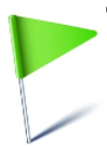 Expertný výber  patrí medzi výbery vzorky bez využitia pravdepodobnosti
Pri metódach založených na expertoch je dôležitejšia kvalita odborníkov ako ich množstvo.
Kto je expert ?
Podľa Cambridgeského slovníka je odborníkom „osoba s vysokou úrovňou vedomostí alebo zručností týkajúcich sa konkrétneho predmetu alebo činnosti“
Osoba s vysokým stupňom zručností alebo znalostí v určitom predmete .(slovník anglického jazyka American Heritage® , piate vydanie . Copyright © 2016 od Houghton Mifflin Harcourt Publishing Company. Vydáva Houghton Mifflin Harcourt Publishing Company .)
osoba , ktorá má rozsiahle zručnosti alebo znalosti v určitej oblasti (Collins English Dictionary – Kompletný a neskrátený, 12. vydanie 2014 © HarperCollins Publishers 1991, 1994, 1998, 2000, 2003, 2006, 2007, 2009, 2011, 2014)
osoba , ktorá má špeciálne zručnosti alebo znalosti v určitej oblasti (Random House Kernerman Webster's College Dictionary, © 2010 K Dictionaries Ltd. Copyright 2005, 1997, 1991 Random House , Inc. )
Expert sa od špecialistu líši tým, že špecialista musí vedieť vyriešiť problém a odborník musí poznať jeho riešenie . https://files.eric.ed.gov/fulltext/ED492666.pdf
Kto je expert
Každý odborník v pozícii experta musí spĺňať vopred dané kritériá, aby mohol byť považovaný za experta. Vo väzbe na toto konštatovanie sa opierame o dielo dvoch autorov, Crispena a Hoffmana (2016), ktorí sa práve venovali kritériám kladeným na expertov. Konštatujú, že početné množstvo štúdií kladie do popredia 
odborné znalosti  a prax 
Ich spoločným znakom je skutočnosť, že za expertov boli považovaní takí účastníci, ktorí disponovali aspoň päťročnou praxou v odbore, pokiaľ ju vykonávajú na plný úväzok. Častejšie (a podľa nás objektívnejšie) je pravidlo, podľa ktorého by expert mal disponovať odbornou praxou v príslušnom odbore na úrovni aspoň desiatich rokov na plný úväzok. Takéto časové ohraničenie je dostatočne dlhé na to, aby odborník v pozícii experta skutočne disponoval potrebnými znalosťami, zručnosťami a ďalšími kritériami pre možnosť odborne posúdiť určitý problém. My sa k tomuto postoju prikláňame a z tohto dôvodu budeme v ďalšej časti práce uplatňovať na expertov tento princíp. (Sklenár, D. , MANAŽMENT INFORMAČNEJ BEZPEČNOSTI MALÝCH A STREDNÝCH PODNIKOV VO VYBRANÝCH KRAJINÁCH V4 , Dizertačná práca, 2020)
CRISPEN, P., HOFFMAN, R. R. 2016. How Many Experts? In IEEE Intelligent Systems, 2016, roč. 31, č. 6, pp. 56 - 62, ISSN 1541-1672. https://doi.org/10.1109/MIS.2016.95
Kto je expert
Vo vzťahu ku konkrétnej oblasti má expert (Germain):
Absolvovať špecifické vzdelávanie, školenie aby nadobudol špecifické vedomosti
Požadovaná je kvalifikácia
Schopnosť posúdiť dôležitosť v situáciách súvisiacich s prácou
Schopnosť zlepšovať sa
Intuícia
Sebaistota a dôvera vo svoje znalosti


„expert’s competency evaluation“; https://towardsdatascience.com/who-is-an-expert-in-scientific-research-c435f106543d
Velychko, O., & Gordiyenko, T. (2015). Evaluation of competence of the experts in field of metrology and instrumentations. In XXI IMEKO World Congress “Measurement in research and industry”. Prague, Czech Republic.
Petrov, M., & Kashevnik, A. (2021). EXPERT COMPETENCE LEVEL ADJUSTMENT BASED ON THE PROJECT PARTICIPATION: METHOD AND EVALUATION. Journal of Management Information and Decision Sciences, 24, 1-16.
https://p2k.unibabwi.ac.id/IT/2-2821-2718/Expert_8352_p2k-unibabwi.html
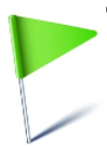 Expert - ukážky
Lin, R. J. (2013). Using fuzzy DEMATEL to evaluate the green supply chain management practices. Journal of Cleaner Production, 40, 32-39. 
     V tejto štúdii expertný tím tvoria dvaja profesori, jeden viceprezident a päť manažérov s rozsiahlymi poradenskými skúsenosťami.
Zou T, Jin Y, Chuang Y-C, Chien C-W and Tung T-H (2022) The DEMATEL method explores the interdependent relationship structure and weights for diagnosis-related groups system. Front. Public Health 10:872434. doi: 10.3389/fpubh.2022.872434
Táto štúdia zhromaždila praktické skúsenosti 19 expertov na oblasti súvisiace s DRG* (dvaja riaditelia klinických oddelení, traja lekári, päť zamestnancov nemocničných funkčných oddelení, osem analytikov poradenstva v oblasti riadenia DRG a jeden vládny úradník). 
(*DRG (diagnosis-related group) je klasifikačný systém hospitalizačných prípadov)
Zloženie a spôsob výberu expertov musí byť v práci, článku
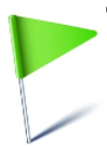 Experiment
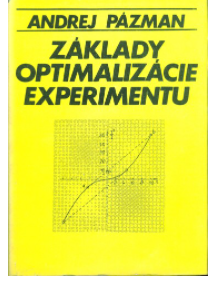 Dostupné na:
https://digitalnakniznica.cvtisr.sk/zoom/6631/view?page=7&p=separate&search=Z%C3%A1klady%20optimaliz%C3%A1cie%20experimentu&tool=search&view=0,0,1707,2595
Príklad zo str. 13 - 14
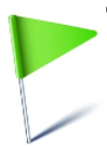 Organizácia váženia troch predmetov
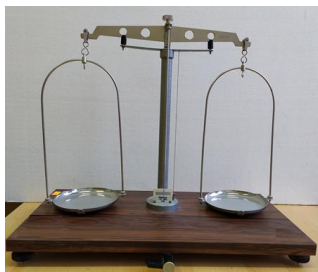 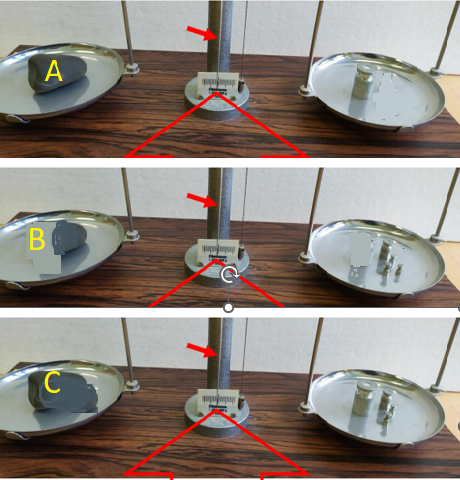 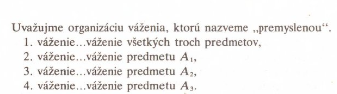 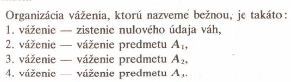 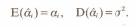 PRESNEJŠIE MERANIE
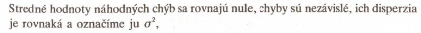 Ani toto nie je optimálne
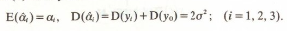 Kapitola VI.1  - minimalizácia disperzií odhadov vyžaduje, 
aby pri každom vážení boli všetky predmety na váhach
Obrázky: https://cloud-c.edupage.org/cloud/FYZ_6_Meranie_hmotnosti_tuhych_telies.pdf?z%3ATzN8zhog8f5I2Ep%2FPOmpaQMcNkD6SmcFCI%2Fs6X9oc11BIfSjFsXlFa2pxiYAqoGE
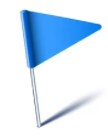 Pripomeňme si
.
Ako merať -škály
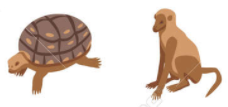 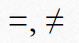 Nominálna (klasifikačná) škála pozostáva z dvoch alebo viacerých vzájomne sa vylučujúcich kategórií/tried. 
Ordinálna (poradová) škála. Vieme určiť poradie, ale nevieme úplne presne odmerať, aký je absolútny rozdiel.


Intervalová škála umožňuje nielen postihnúť poradie, ale aj kvantifikovať rozdiel. Nemá prirodzenú nulu, nula bola určená dohodou.

Pomerová škála umožňuje nielen určiť rozdiel, ale aj pomer medzi dvoma nameranými údajmi. Je to dané existenciou absolútnej nuly. 



Absolútna škála - je systém merania, ktorý začína na minimálnom alebo nulovom bode a postupuje len v jednom smere. Je to škála, v ktorej sú hodnoty určené s presnosťou až na identickú transformáciu. Existuje jediná mierka  a prirodzená nula (začiatok škály).                                                                             Počet zŕn v klase
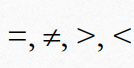 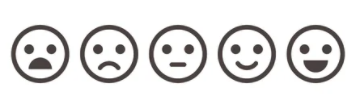 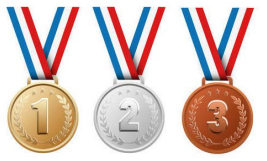 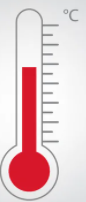 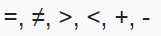 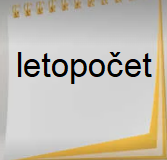 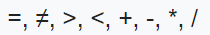 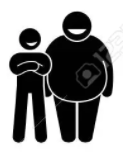 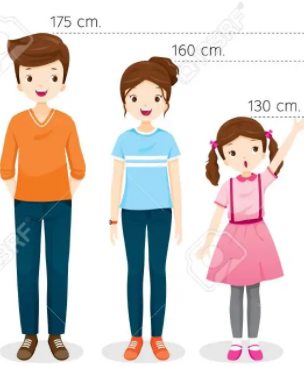 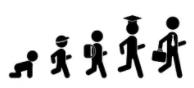 VEK
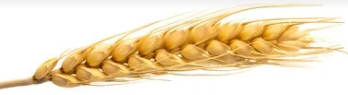 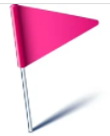 Úroveň merania, použitej škály nie je nemenná vlastnosť.  
Vlastnosti škály nie sú vlastnosťami samotných objektov.
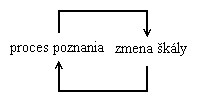 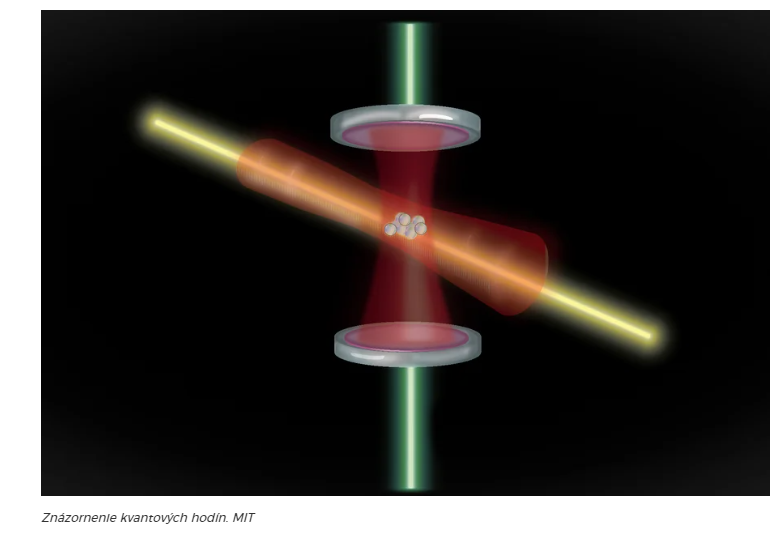 https://fontech.startitup.sk/svet-ma-nove-najpresnejsie-atomove-hodiny-zodpovedaju-niektore-z-najvacsich-zahad-vesmiru
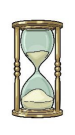 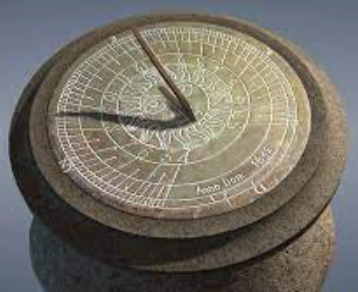 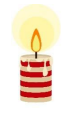 Príkladom je meranie času.
Teória merania sústreďuje pozornosť na vzťah medzi údajmi a realitou. 
Matematická štatistika sa zaoberá charakteristikou údajov a odkrývaním vzťahov medzi údajmi. 
Obe teórie sú však nevyhnutné, aby sme odhalili zákonitosti reálneho sveta.
Obsah
Popis premenných
Závislosti
Podobné objekty
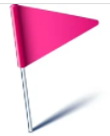 Histogram, jadrová funkcia hustoty
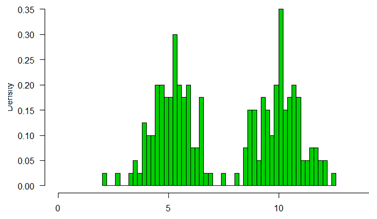 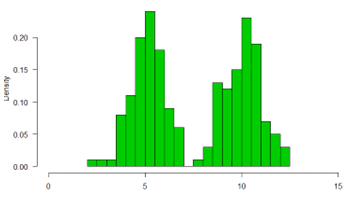 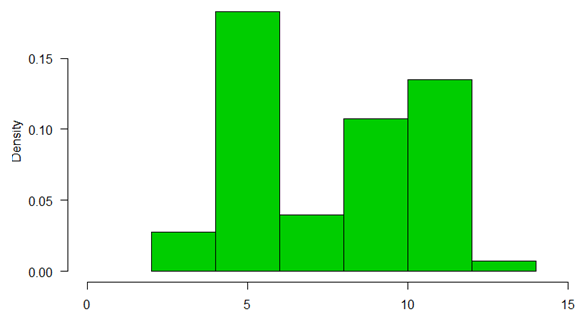 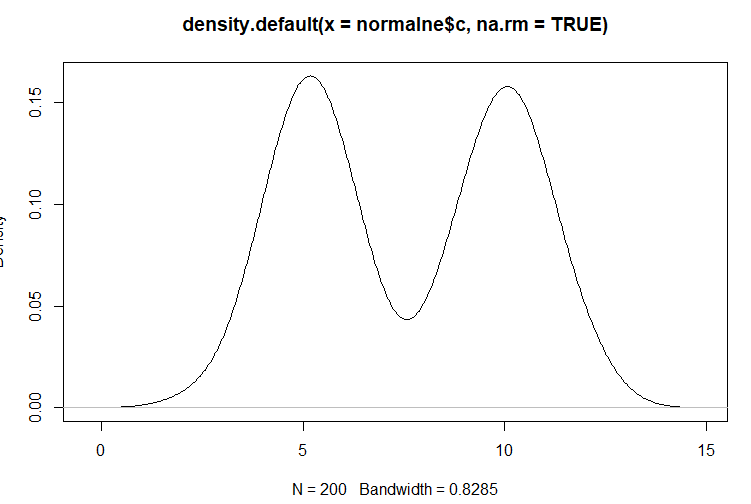 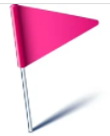 Jadrová funkcia hustoty
Global Terrorism Index (GTI)
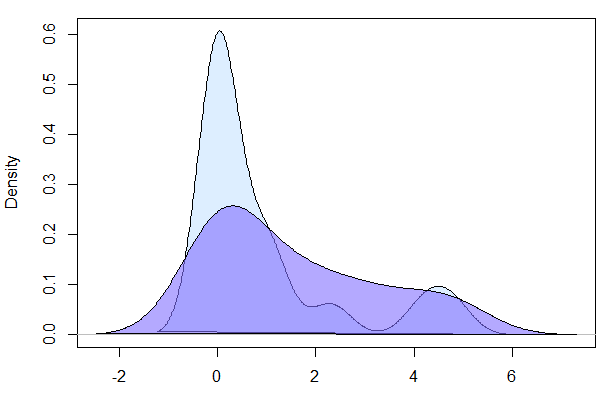 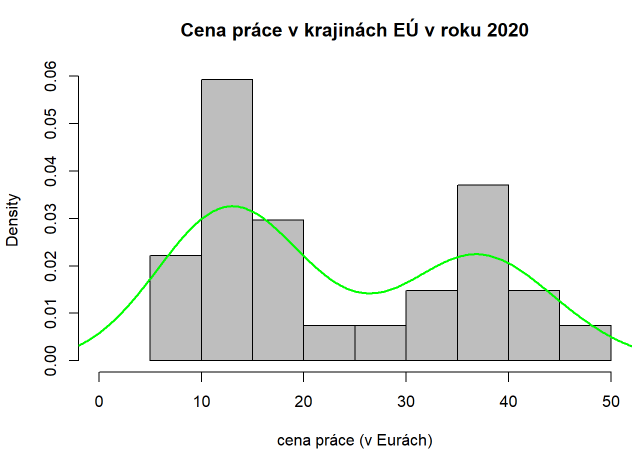 Ujvary, K. (2022)POUŽÍVANIE KOMUNIKAČNÝCH PROSTRIEDKOV A
INFORMAČNÝCH SYSTÉMOV NA IDENTIFIKÁCIU A
ELIMINÁCIU TERORIZMU V SPOJITOSTI S
NELEGÁLNOU MIGRÁCIOU, dizertačná práca
Ameijeirasov-Alonsov test
https://rpubs.com/BeaSte/856160
Pravdepodobnostné rozdelenia
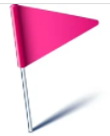 Pred aplikáciou ktorejkoľvek z techník, je dôležité vizuálne preskúmať pravdepodobnostné rozdelenie
Distribučná funkcia plne charakterizuje pravdepodobnostné správanie náhodnej premennej. Pravdepodobnostné rozdelenia:
diskrétne (rovnomerné , Bernoulliho, binomické, Poissonovo, geometrické, hypergeometrické, negatívne binomické rozdelenie).
spojité (rovnomerné rozdelenie na intervale, normálne, exponenciálne, Studentovo t-rozdelenie, chí-kvadrát rozdelenie),
zmiešané náhodné premenné,
zmesy rozdelení
Zmesy - ukážka
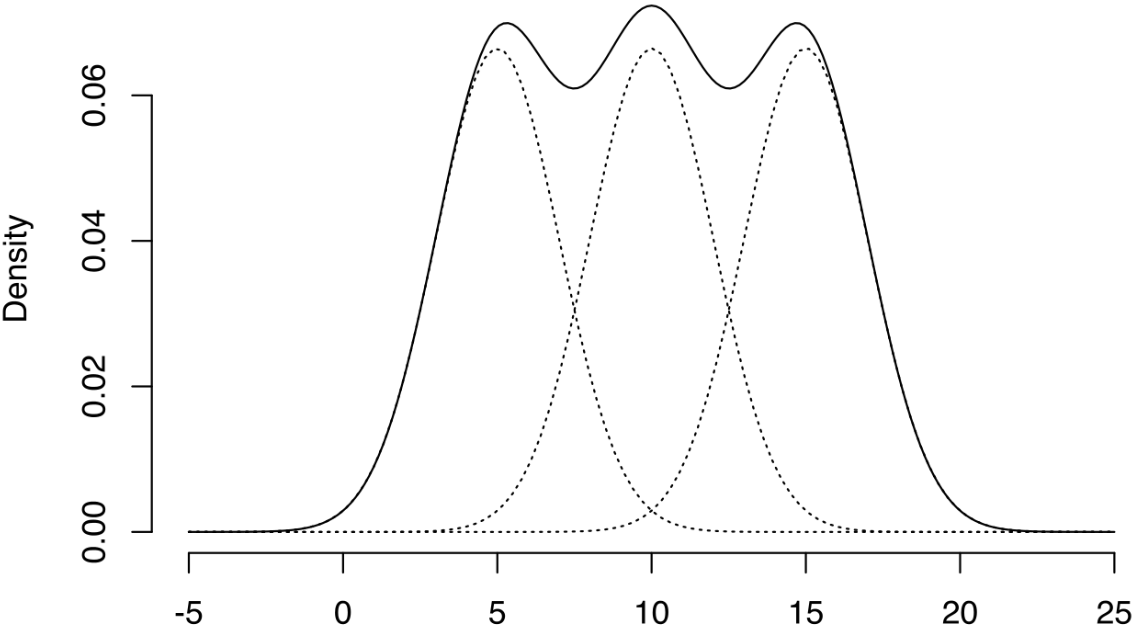 https://ssad.statistics.sk/SSaD/wp-content/files/1_2014/1_2014_clanok_2_Pales.pdf
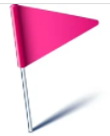 Testy dobrej zhody (EasyFit – 40 rozdelení)
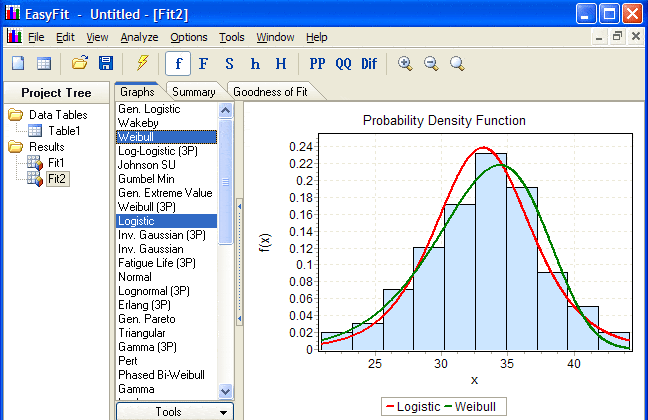 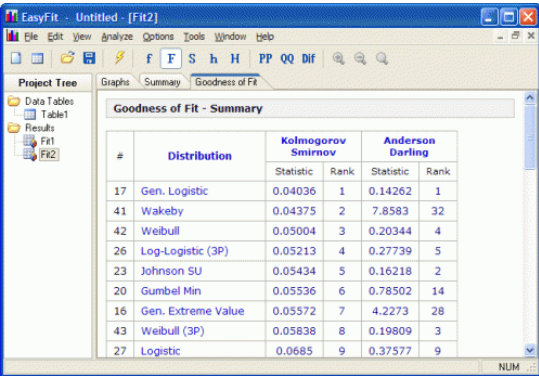 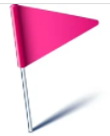 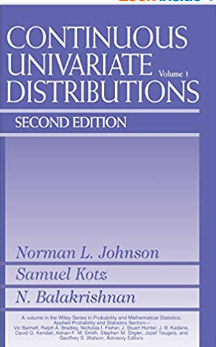 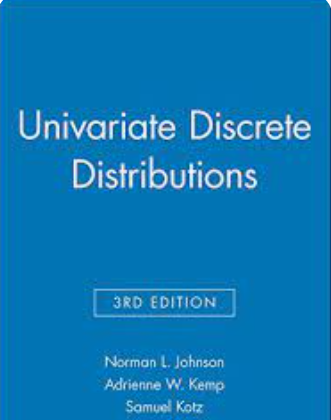 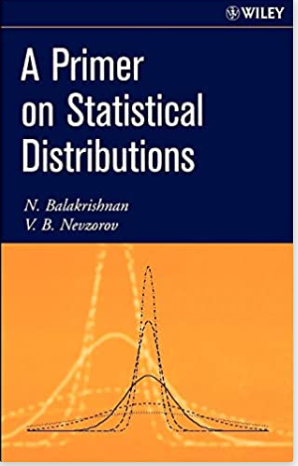 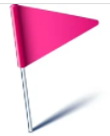 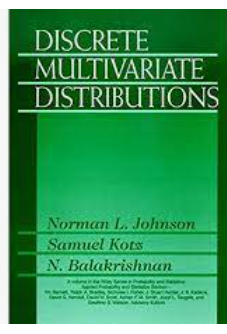 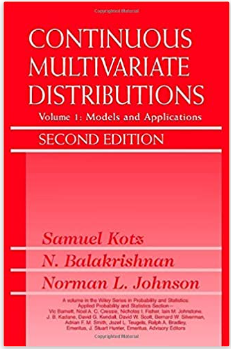 Viacrozmerné rozdelenia
https://ardianumam.wordpress.com/2017/10/19/deriving-gaussian-distribution/
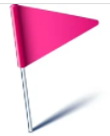 Transformácia údajov (spracovane podľa https://www.spss-tutorials.com/normalizing-variable-transformations/)
Transformácia je matematická operácia, ktorá mení mierku merania premennej. Zvyčajne sa to robí, aby sa súbor stal použiteľným s konkrétnym štatistickým testom alebo metódou.
Mnohé štatistické metódy vyžadujú údaje, ktoré sledujú určitý druh rozdelenia, zvyčajne normálne rozdelenie.
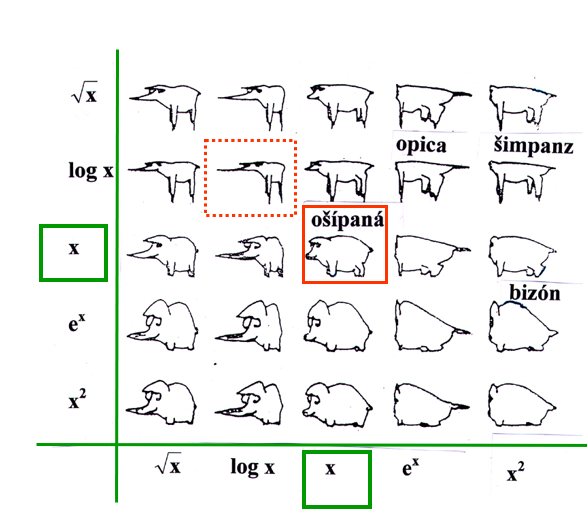 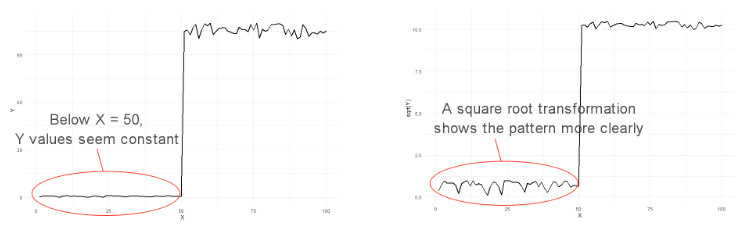 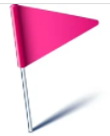 Odmocninová transformácia
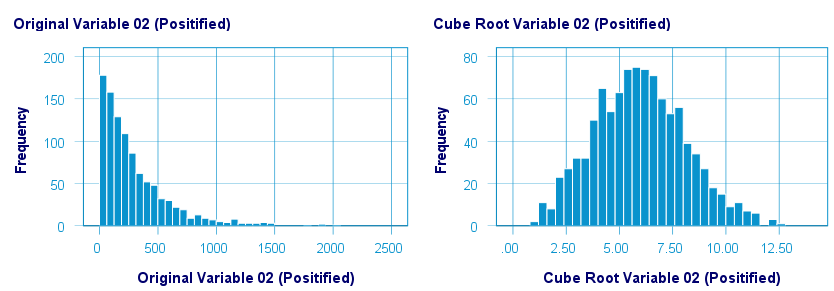 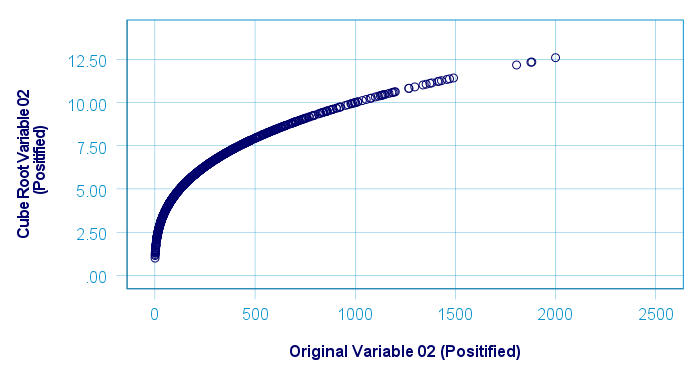 normalizácia zošikmeného rozdelenia (premenné s ľavým zošikmením sa stanú najhoršími po transformácii druhej odmocniny)
zníženie heteroskedasticity
linearizáciu vzťahu
lepšiu vizualizáciu

Poznámka: pre záporné hodnoty: if(pos01 < 0) curt01 =  -abs(pos01)**(1/3)
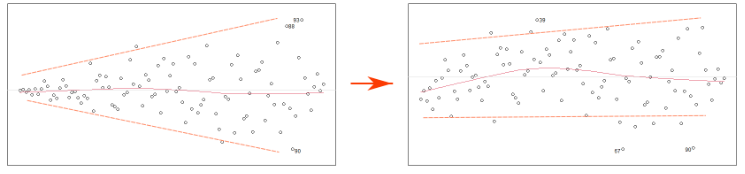 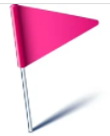 Logaritmická transformácia
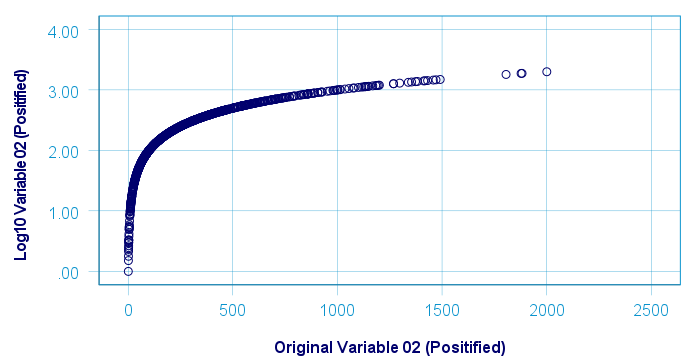 viď. aj https://www.biostathandbook.com/transformation.html
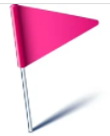 Ako interpretovať  výsledky regresie transformovaných údajov
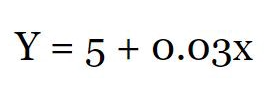 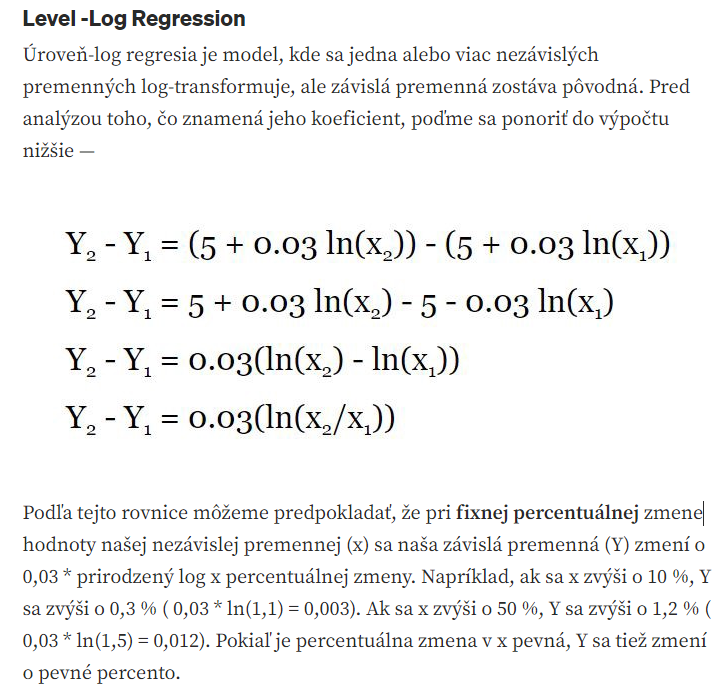 Priesečník v tejto rovnici je 5. To znamená, že keď je nezávislá premenná (x) 0, závislá premenná (Y) je 5. Koeficient x je 0,03, čo znamená, že závislá premenná (Y) by sa zvýšila o 0,03 pre každé zvýšenie o 1 jednotku nezávislej premennej (x).
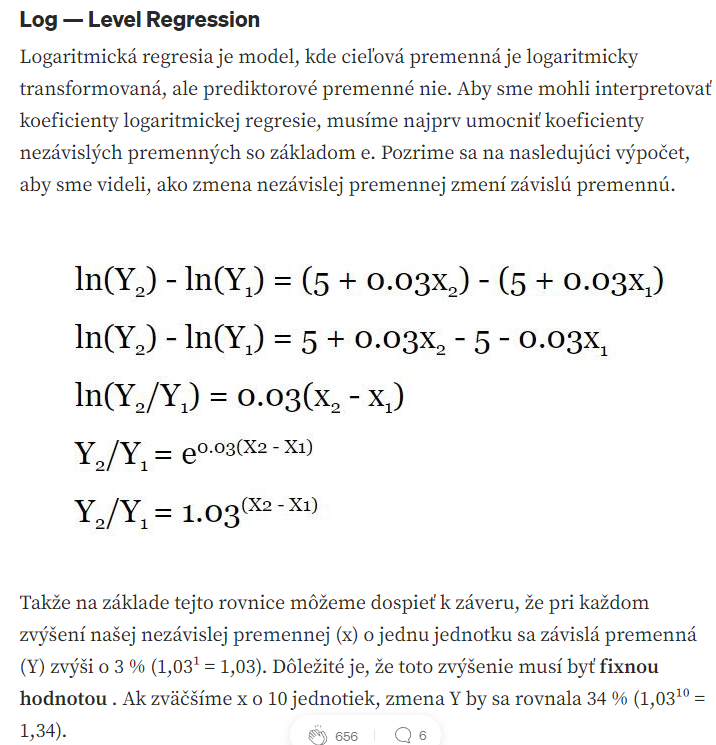 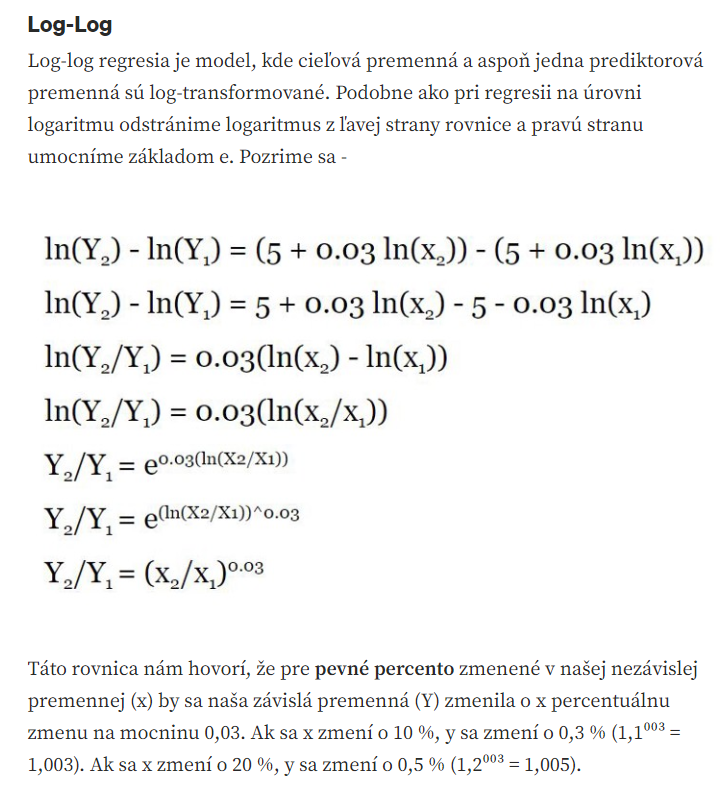 https://medium.com/@kyawsawhtoon/log-transformation-purpose-and-interpretation-9444b4b049c9
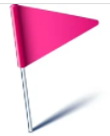 Mocninová transformácia
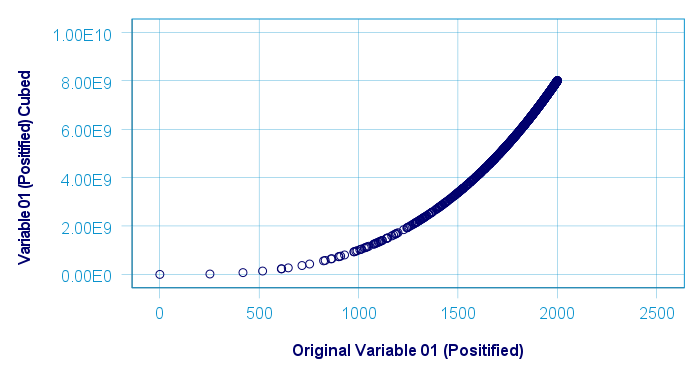 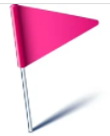 Box-Coxova transformácia
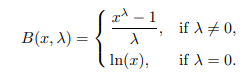 https://www.researchgate.net/publication/268412346_The_Box-Cox_Transformation_Technique_A_Review
Citované 1137-krát
http://eprints.lse.ac.uk/103537/1/StatSciV4.pdf
https://www.le.ac.uk/users/dsgp1/COURSES/TOPICS/BoxCox.pdf
Ďalšie informácie
https://www.datanovia.com/en/lessons/transform-data-to-normal-distribution-in-r/
https://cran.r-project.org/web/packages/bestNormalize/vignettes/bestNormalize.html
Výber najvhodnejšej transformácie:
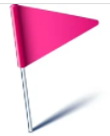 Nie všetky dáta môžu byť transformované
Symetrické dáta s „ťažšími chvostami" ako má normálne rozdelenie (väčšie množstvo dát na oboch koncoch rozdelenia v porovnaní s normálnym rozdelením).- Bimodálne (multimodálne) rozdelenia- Keď je prítomné väčšie množstvo identických pozorovaní

Ktorá je najvhodnejšia:
https://cran.r-project.org/web/packages/bestNormalize/vignettes/bestNormalize.html
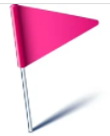 Štatistické charakteristiky
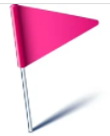 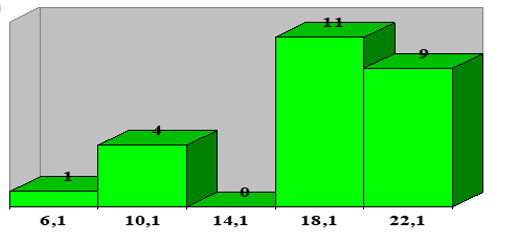 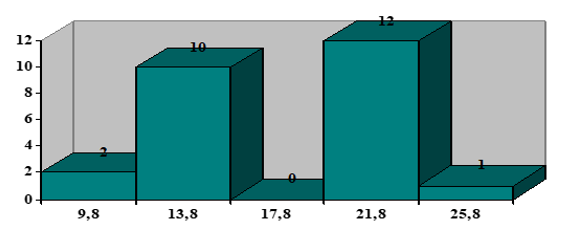 Rozsah výberu n = 25
Priemer 17,8
Štandardná odchýlka 4,7
Variačný koeficient 26,4
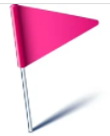 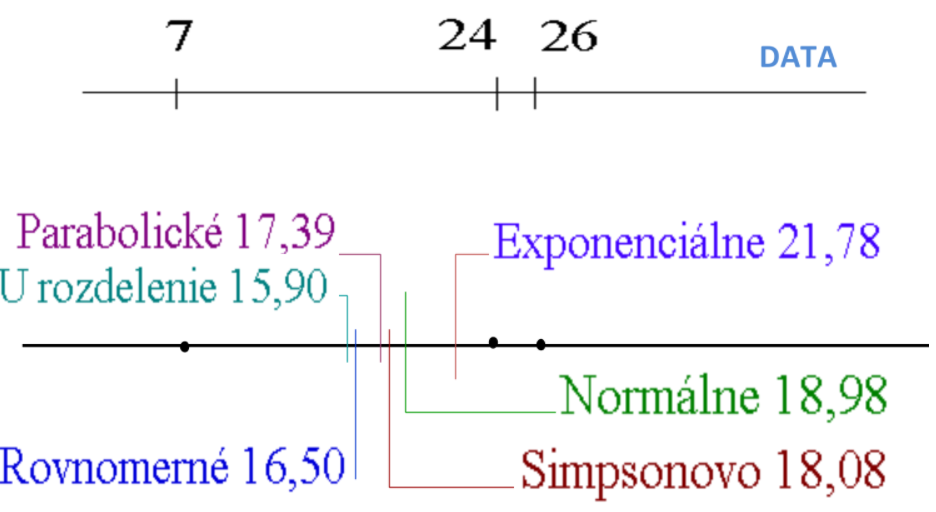 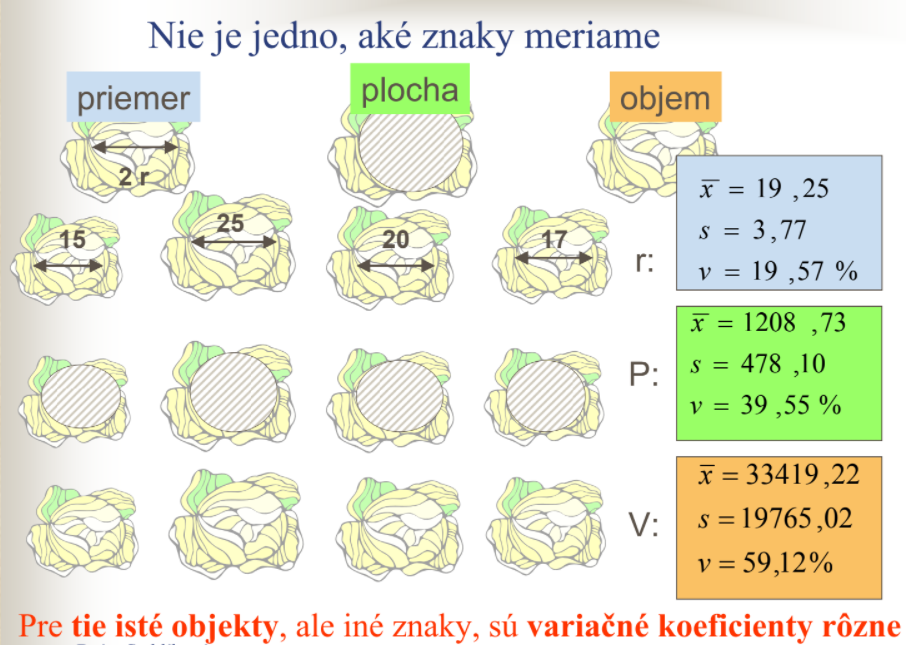 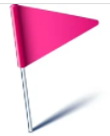 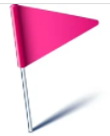 Smerové údaje
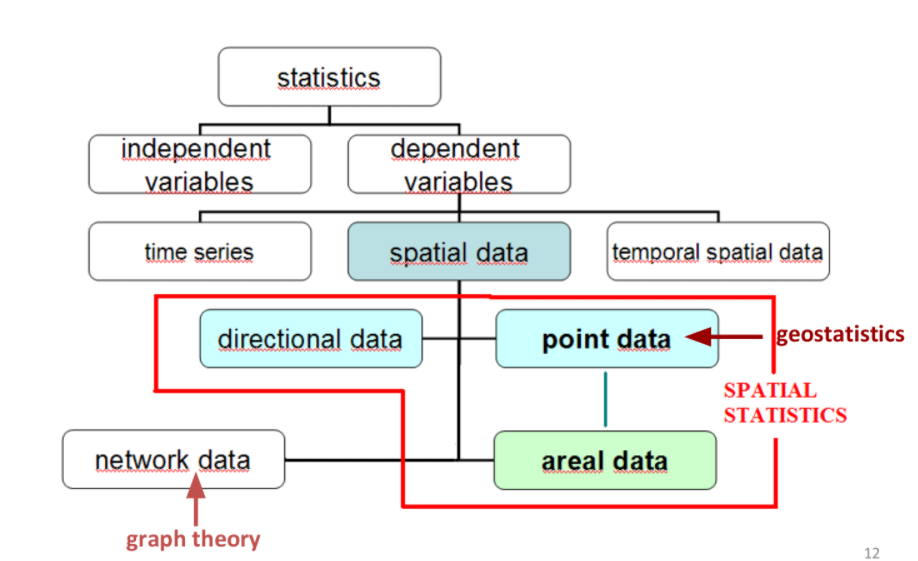 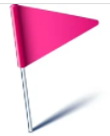 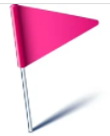 Kompozičné údaje (Compositional data)
V štatistike sú kompozičné údaje kvantitatívnym opisom častí nejakého celku, ktorý poskytuje relatívne informácie. 
Matematicky sú kompozičné údaje reprezentované bodmi na simplexnej báze.
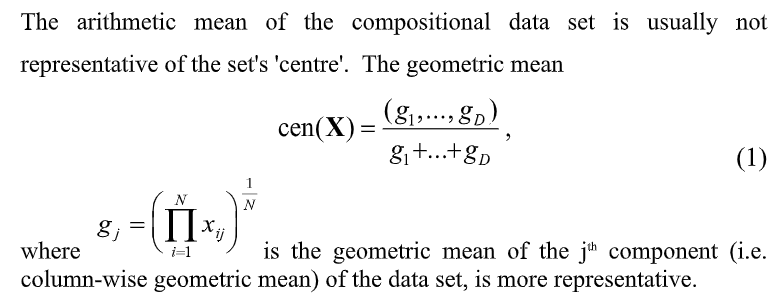 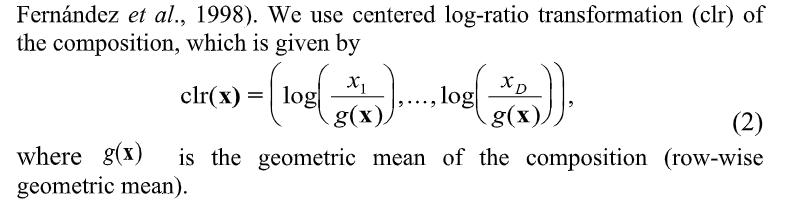 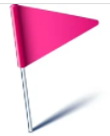 Kompozičné údaje (Compositional data)
Na skúmanie vývoja podielu dopravy sa používajú štatistické techniky založené na údajoch o zložení priepustnosti kontajnerov v systéme s viacerými portami. Kompozičné vektory sú tie, ktoré obsahujú relatívnu informáciu častí nejakého celku. Aplikácia konvenčných štatistických techník na kompozičné údaje môže viesť k chybným záverom  a falošným koreláciám.
tri najväčšie prístavy: 
Algeciras Bay (BALG),
 Barcelona (BAR) a 
Valencia (VAL)
https://etrr.springeropen.com/articles/10.1186/s12544-019-0350-z
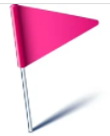 Kompozičné údaje (Compositional data)
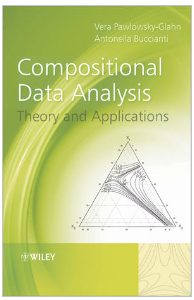 https://www.wiley.com/en-us/Compositional+Data+Analysis:+Theory+and+Applications-p-9780470711354
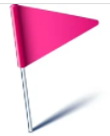 Priestorové údaje
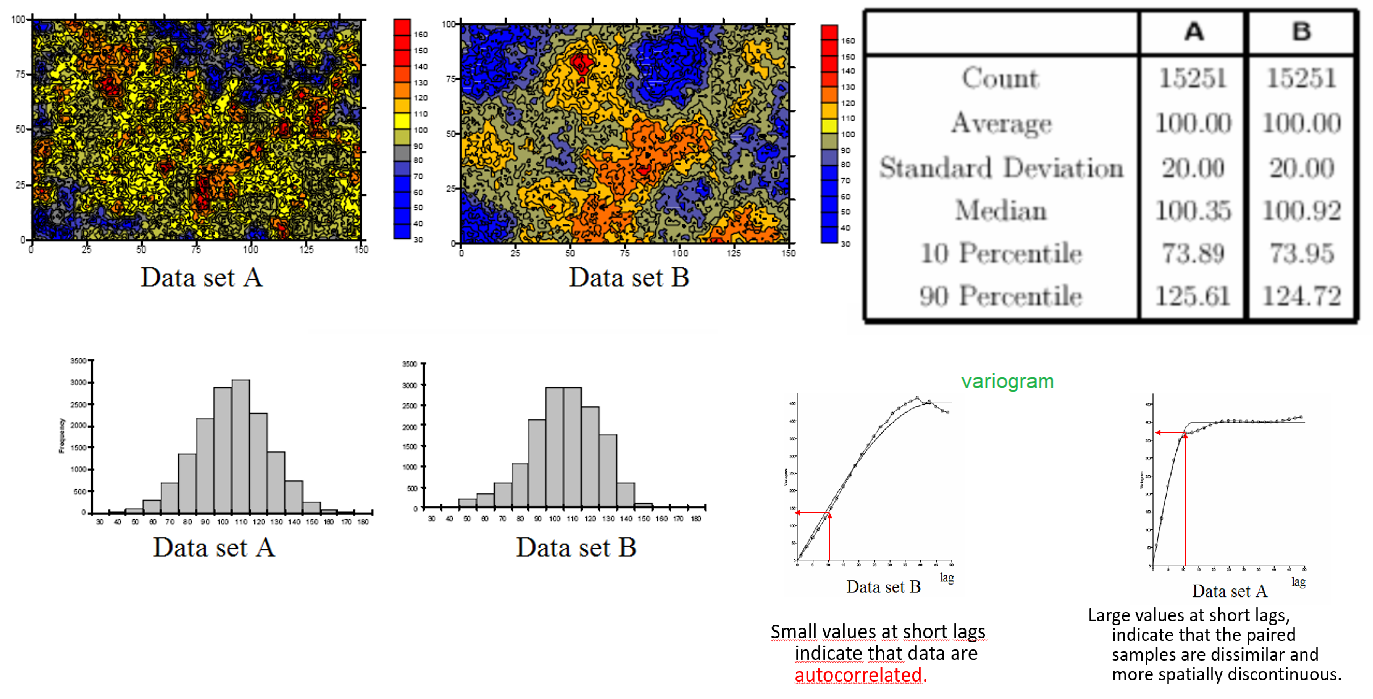 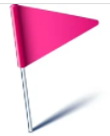 Priestorová autokorelácia
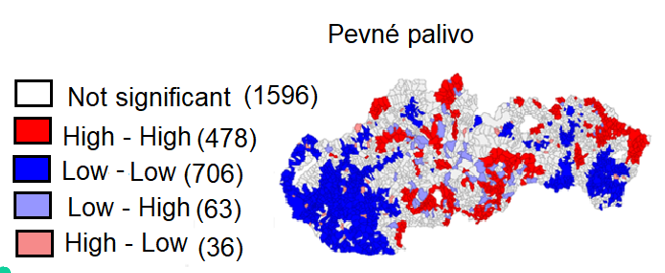 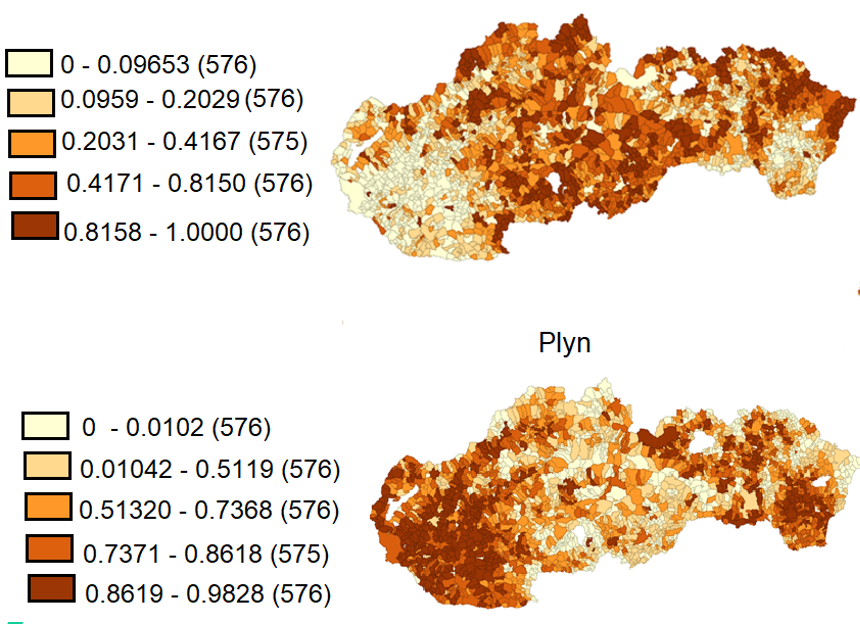 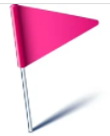 Krabičkové grafy
Krabicový graf je jedným zo spôsobov grafickej vizualizácie údajov.
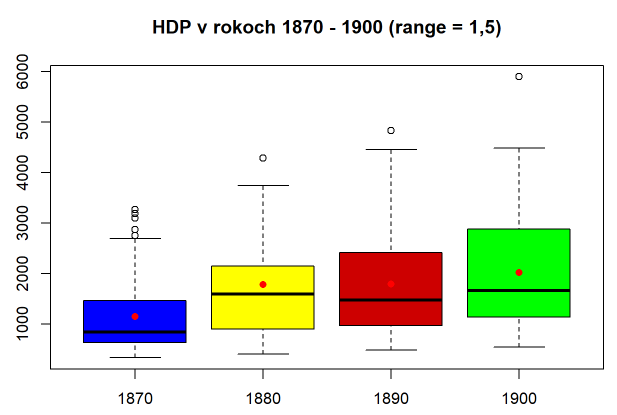 https://rpubs.com/BeaSte/709404
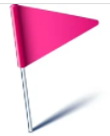 Korelácia nie je kauzalita
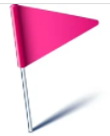 Korelačné koeficienty
V štatistike používame štyri typy korelácií:
Parametrické: Pearsonova korelácia
Neparametrické: 
Kendallova poradová korelácia,
 Spearmanova korelácia 
 Bodovo biserialova korelácia.
V prospech Spearmanovho rho: V praxi sa zdá byť populárnejší.
V prospech Kendallovho tau: Spearmanov rho je citlivejší na chyby a nezrovnalosti v údajoch.
Keď sú údaje normálne, Kendallovo tau má menšiu citlivosť na hrubú chybu a menší asymptotický rozptyl.
Spearmanove hodnoty rho bývajú vyššie ako hodnoty tau Kendalla.
https://statisticaloddsandends.wordpress.com/2019/07/08/spearmans-rho-and-kendalls-tau/
https://is.muni.cz/do/rect/el/estud/prif/js18/korelacna_analyza/web/pages/02-hodnotenie-zavislosti-dvoch-nahodnych-velicin.html
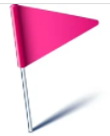 Pearsonov korelačný koeficient
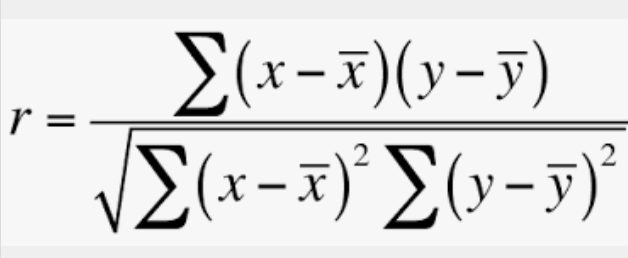 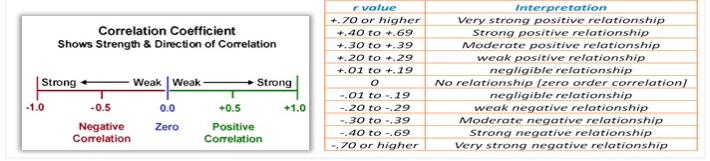 Miera lineárnej závislosti
Hodnota veľkosti účinku Pearsonovej r korelácie sa pohybuje medzi -1 (dokonalá negatívna korelácia) až +1 (dokonalá pozitívna korelácia)
https://www.elegantjbi.com/blog/what-is-karl-pearson-correlation-analysis-and-how-can-it-be-used-for-enterprise-analysis-needs.htm
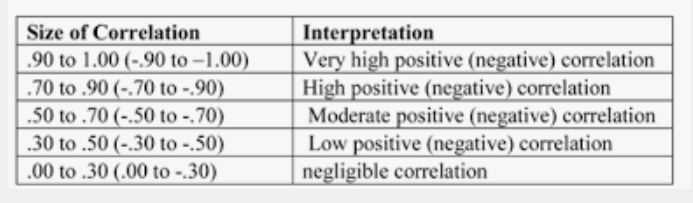 http://www.bioline.org.br/pdf?mm12018
Signifikantnosť Pearsonovho korelačného koeficienta – test H0: ro = 0  ( p hodnota < hladina významnosti, potom H0 zamietame)
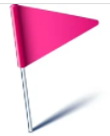 Veľkosť efektu
Odporúča sa, aby výskumníci uvádzali veľkosti efektov
(viď. https://academic.oup.com/innovateage/article/3/4/igz036/5560156)
Veľkosť efektu  (efect size) nám povie, 
ako významný je vzťah medzi premennými alebo
ako významný je rozdiel medzi skupinami

Softvér:
https://www.campbellcollaboration.org/escalc/html/EffectSizeCalculator-R-main.php
https://onlinenursingpapers.com/understanding-pearsons-r-effect-size-percentage-variance-explained/
V štatistickej analýze sa veľkosť účinku zvyčajne meria tromi spôsobmi: 
(1) standardized mean difference, (2) odd ratio, (3) correlation coefficient..
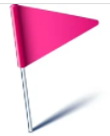 Veľkosť efektu pre Pearsonov korelačný koeficient
Cohen, J. (1988). Statistical power analysis for the behavioral sciences, 2nd ed. Hillsdale, NJ: Erlbaum
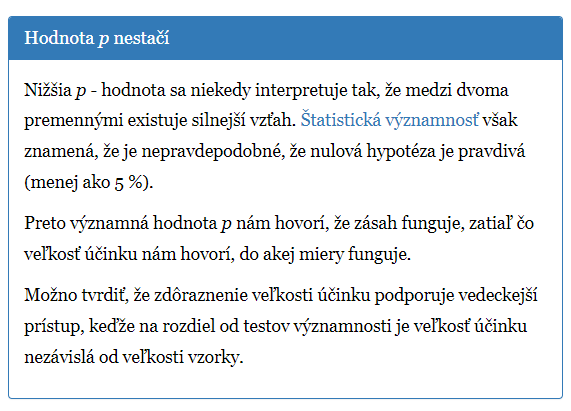 H0: ro = 0
ALE zavisí od kontextu. Pre ekologickú terénnu štúdiu je r 0,1 dosť veľké a pre vzťah medzi dávkou a odozvou v experimente bunkovej kultúry je r=0,9 skôr nízke. „Jedna veľkosť sa hodí pre všetko“ nikdy nefunguje.“
https://www.simplypsychology.org/effect-size.html
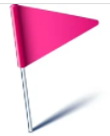 Pearsonov korelačný koeficient
Ak sú premenné nezávislé , Pearsonov korelačný koeficient je 0, ale opak neplatí, pretože korelačný koeficient detekuje iba lineárne závislosti medzi dvoma premennými.

Avšak v špeciálnom prípade, keď(X,Y) majú dvojrozmerné normálne rozdelenie, nekorelácia je ekvivalentná nezávislosti.
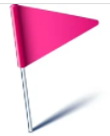 Pearsonov korelačný koeficient
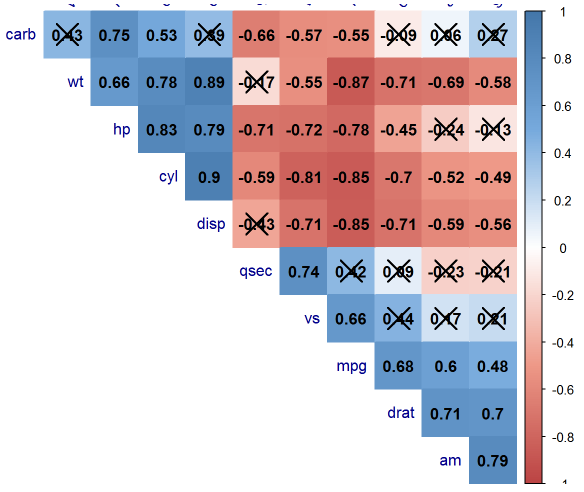 http://www.sthda.com/english/wiki/correlation-matrix-a-quick-start-guide-to-analyze-format-and-visualize-a-correlation-matrix-using-r-software
https://rstudio-pubs-static.s3.amazonaws.com/240657_5157ff98e8204c358b2118fa69162e18.html
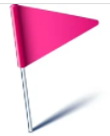 Kontingenčné tabuľky
Kontingenčná tabuľka je tabuľka, ktorá sa používa na prehľadné zhrnutie vzájomného vzťahu dvoch kategoriálnych štatistických znakov.
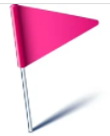 Kontingenčné tabuľky
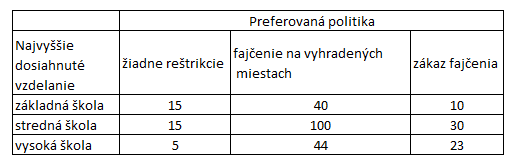 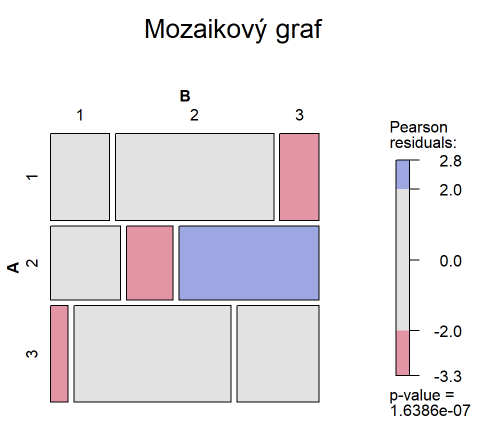 Rozsah výberového súboru je 282. Hodnota testovacej štatistiky je 37,2 (počet stupňov voľnosti je 4). Výsledky výpočtov naznačujú signifikantný vzťah medzi vzdelaním a preferovaním druhu politiky fajčenia na verejných priestranstvách (p hodnota testovacej štatistiky je 0,0000001639). Veľkosť efektu je stredne vysoká 0,2955
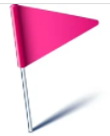 Viacrozmerné metódy
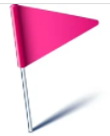 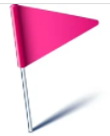 Analýza hlavných komponentov (PCA) a biplot
Analýza hlavných komponentov (PCA) nám umožňuje sumarizovať a vizualizovať informácie v súbore údajov obsahujúcom pozorovania popísané viacerými vzájomne korelovanými kvantitatívnymi premennými.Keď každú premennú považujeme za dimenziu a ak náš súbor obsahuje viac ako tri premenné, vizualizácia je problematická.
Analýzu hlavných komponentov používame na extrakciu dôležitých informácií z datovej matice s viacerými premennými a na vyjadrenie týchto informácií pomocou nových premenných, ktoré sa nazývajú hlavné komponenty.Počet hlavných komponentov je menší alebo rovnaký ako počet pôvodných premenných.
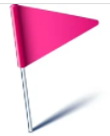 Analýza hlavných komponentov (PCA) a biplot
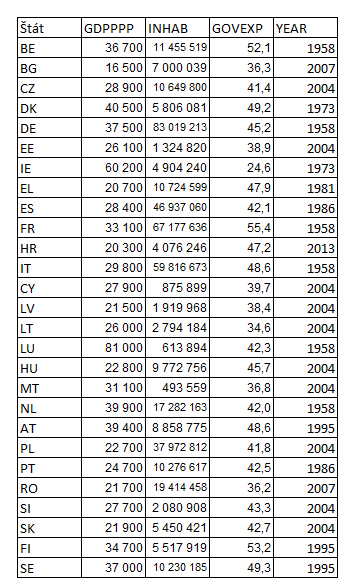 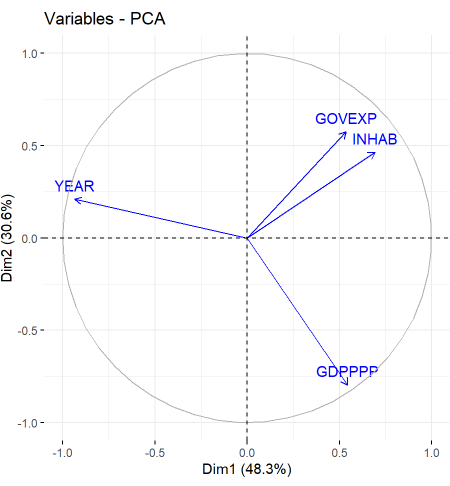 https://rpubs.com/BeaSte/783662
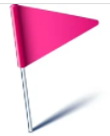 Analýza hlavných komponentov (PCA) a biplot
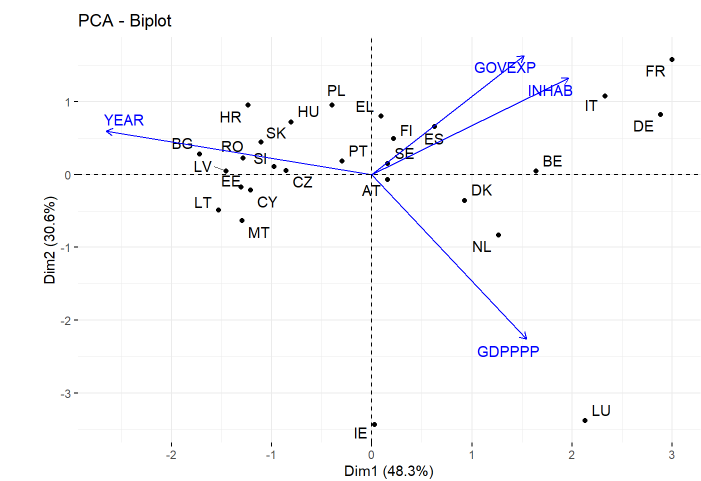 https://rpubs.com/BeaSte/783662
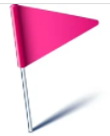 Klasifikácia metód zhlukovej analýzy
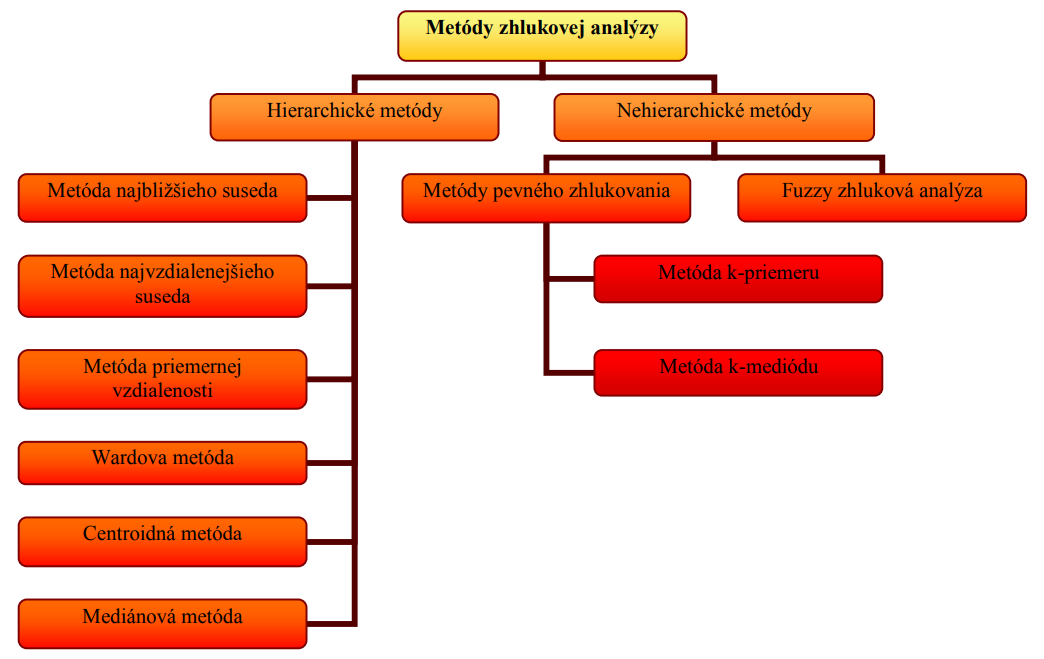 výber miery vzdialenosti
výber druhu zhlukovacieho postupu
výber zhlukovacej metódy
určenie počtu významných zhlukov
interpretácia zhlukov
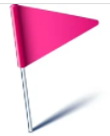 Dendrogram
Údaje majú tendenciu zhlukovať sa, lebo hodnota Hopkinsovej štatistiky je vysoká (0,7298). Na zhlukovanie sme použili Wardovu metódu, lebo hodnota aglomeratívneho koeficientu bola pre túto metódu najvyššia (average: 0,8073, single: 0,7898, complete: 0,8293, ward: 0,8518). Optimálny počet zhlukov je dva.
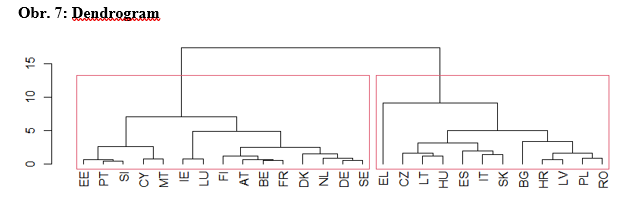 Janka Zajacová – Beáta Stehlíková – Mária Zúbková : Household overcrowding and COVID-19 mortality rate in EU countries, RELIK 2022
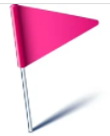 Tanglegram
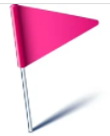 Fuzzy zhlukovanie
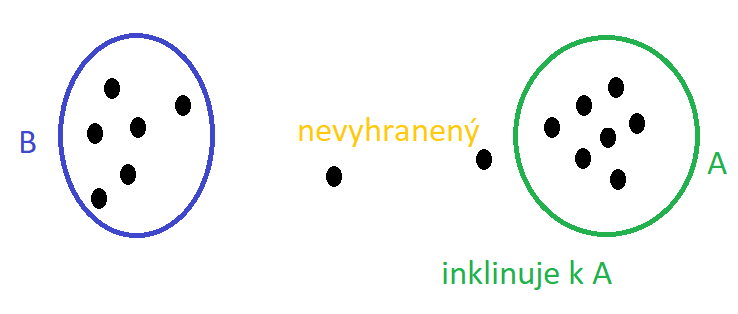 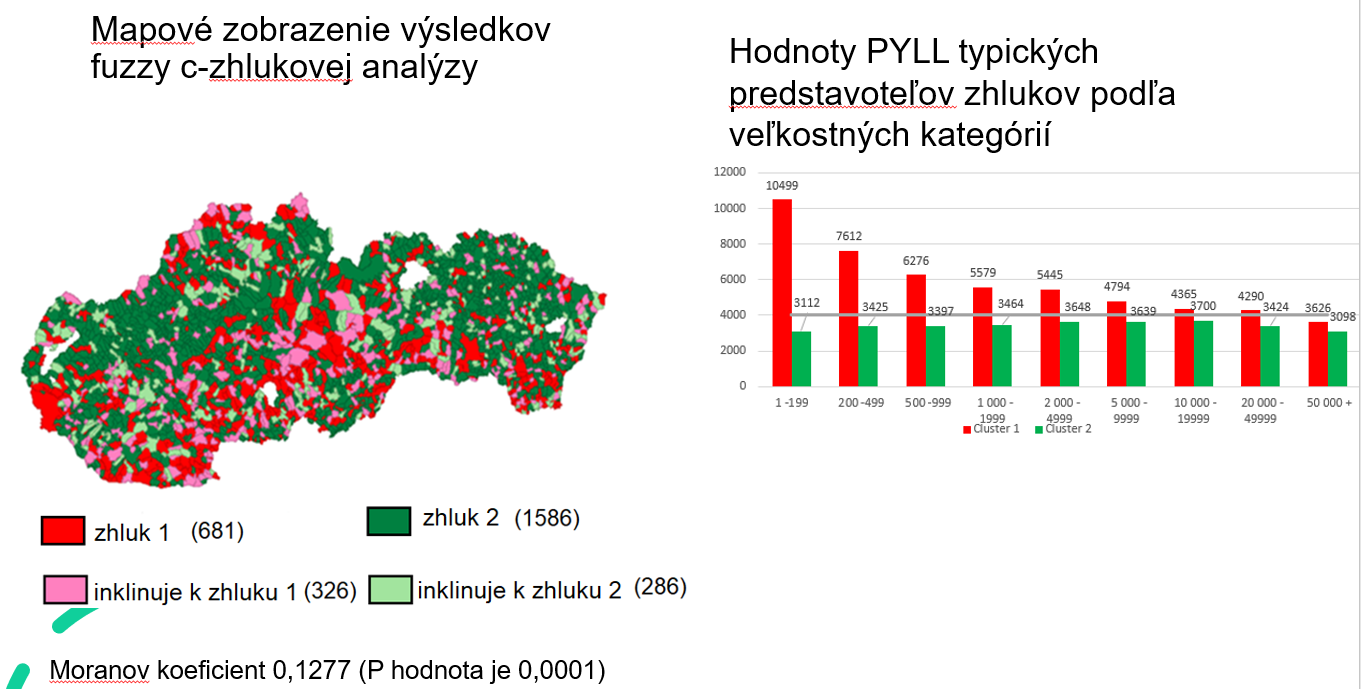 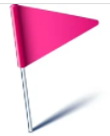 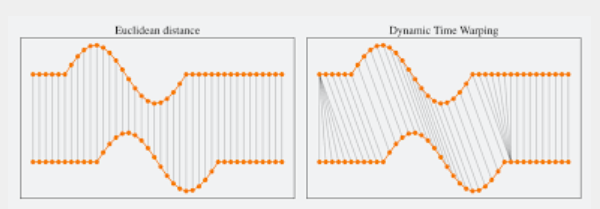 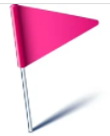 Dynamic Time warping
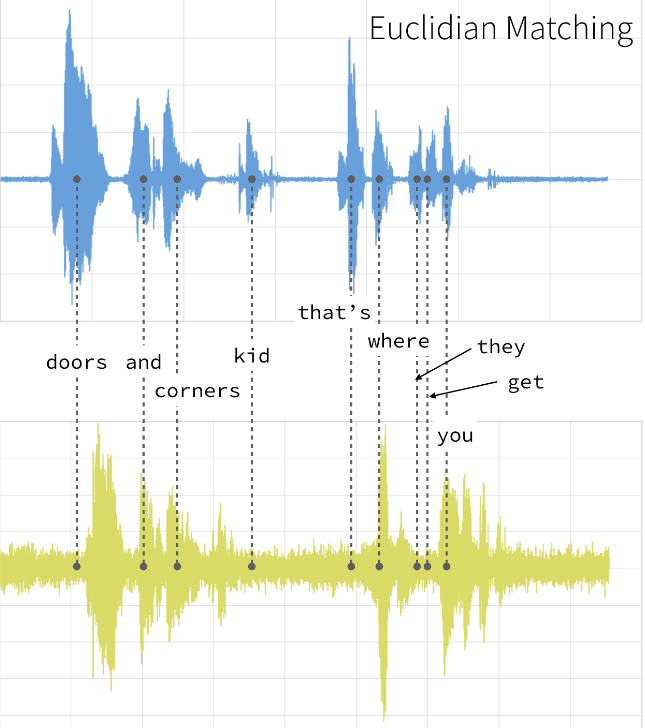 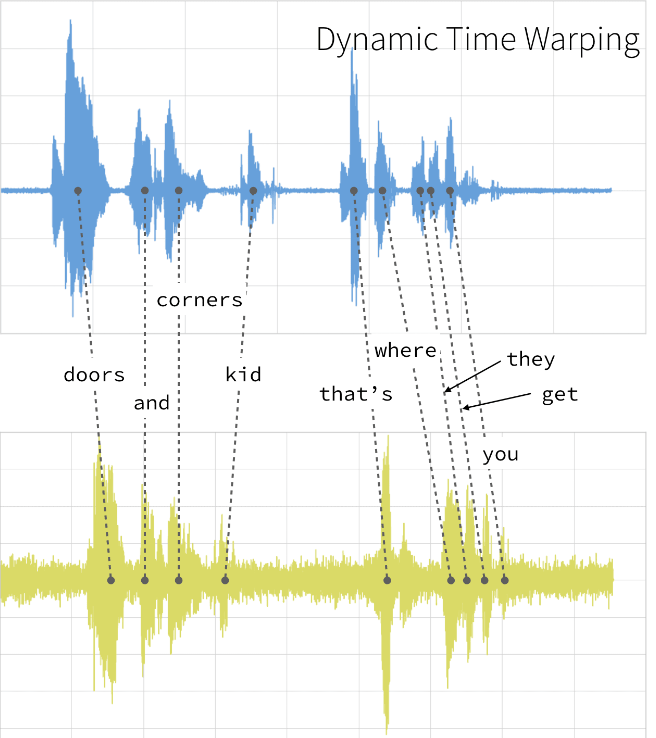 https://rtavenar.github.io/blog/dtw.html
https://www.databricks.com/blog/2019/04/30/understanding-dynamic-time-warping.html
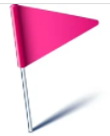 Dynamic Time warping
Charakterizácia a zhlukovanie časových radov s podobnými časovými vlastnosťami
Skúmanie druhovo špecifických vzorcov populačnej dynamiky
 komárov .
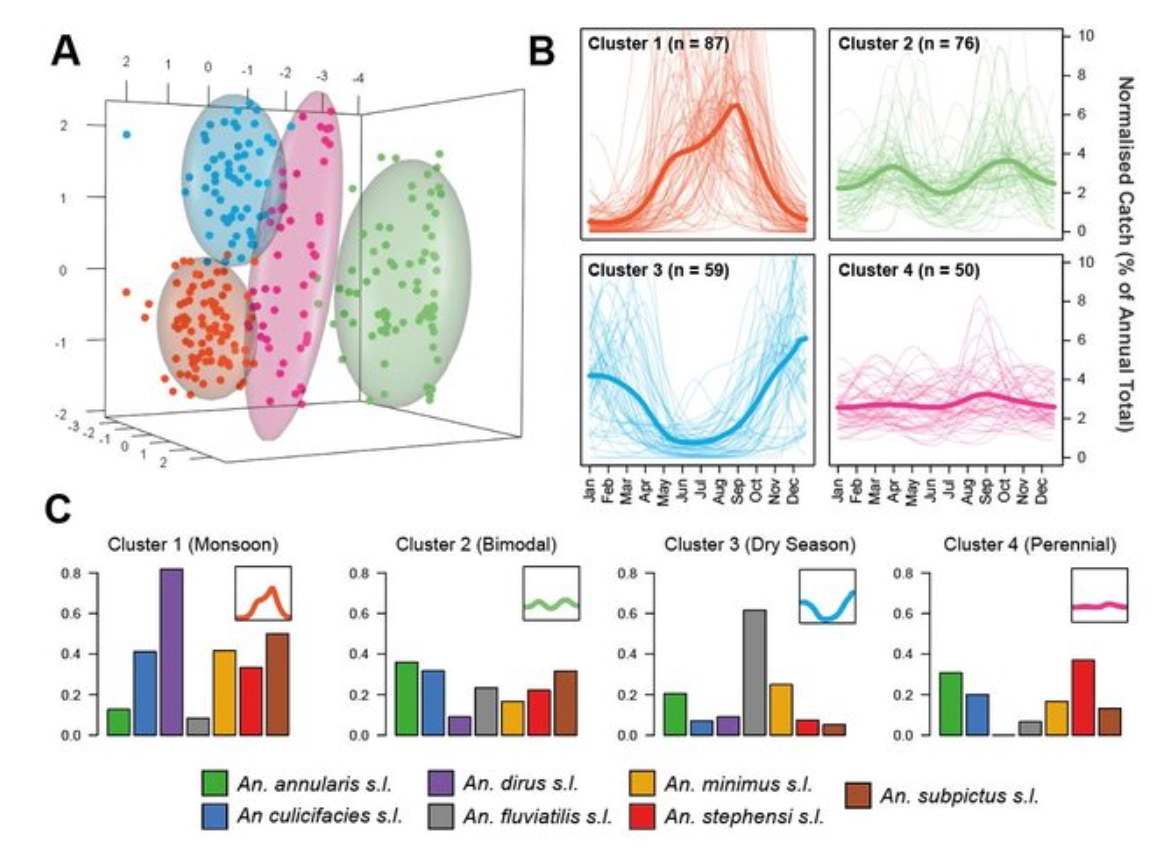 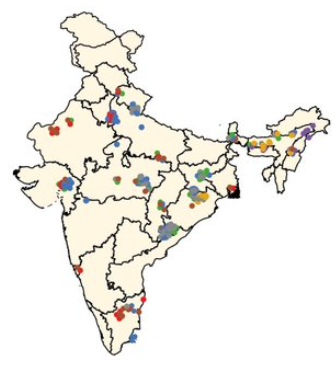 https://www.researchgate.net/publication/348494644_The_Ecological_Structure_of_Mosquito_Population_Dynamics_Insights_from_India/figures?lo=1
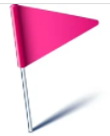 Časové rady
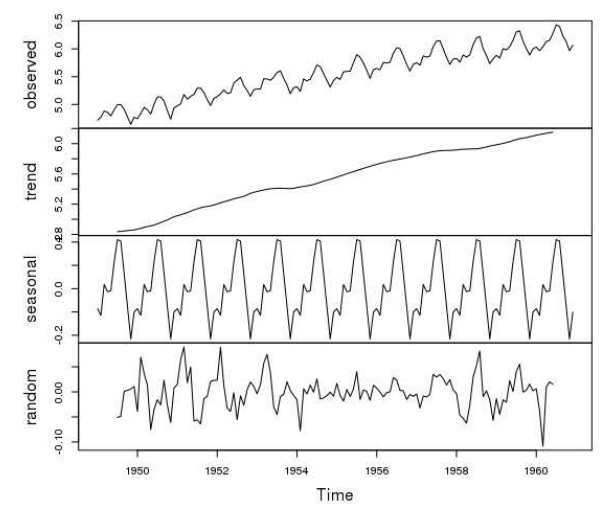 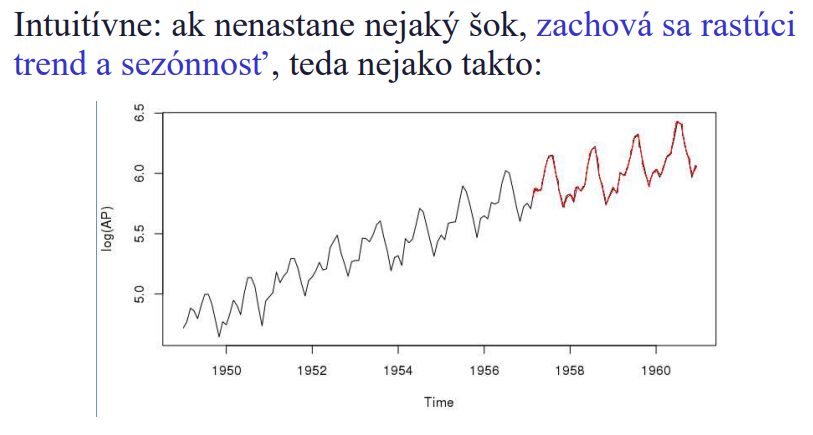 http://www.iam.fmph.uniba.sk/institute/stehlikova/cr17/R/03_ar.html
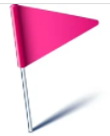 Časové rady
Kointegrácia - V kointegrácii je zahnutá informácia o dlhodobých vzťahoch pôvodných nestacionárnych radov, teda dlhodobá rovnováha medzi premennými. 
ARDL modely
Beáta Stehlíková – Dávid Sklenár – Roman Hruška: Estimation of the number of COVID-19 deaths DEPENDING ON THE NUMBER OF PATIENTS HOSPITALIZED IN ACUTE CARE UNITS in SLOVAKIA;  relik 2022